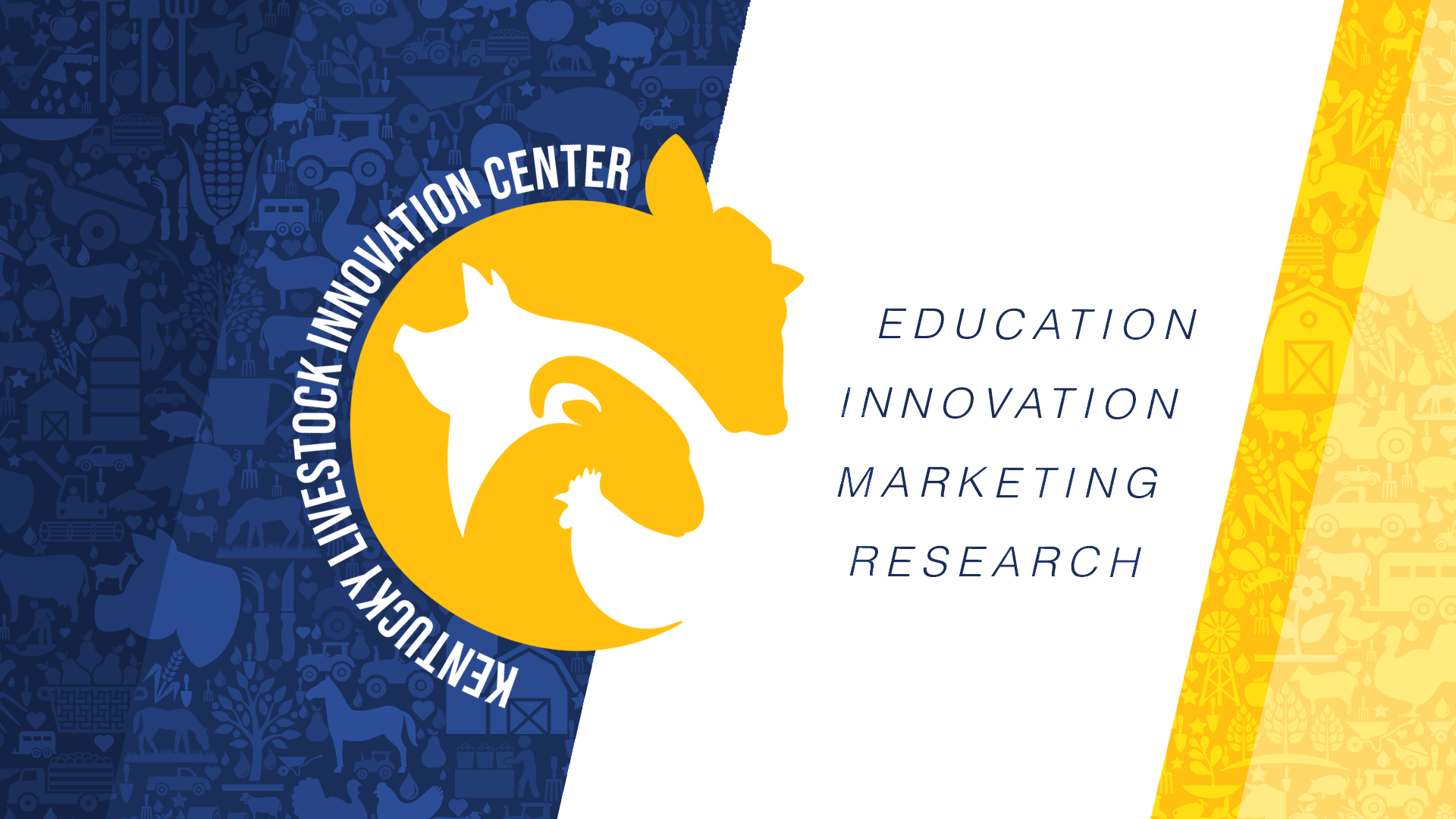 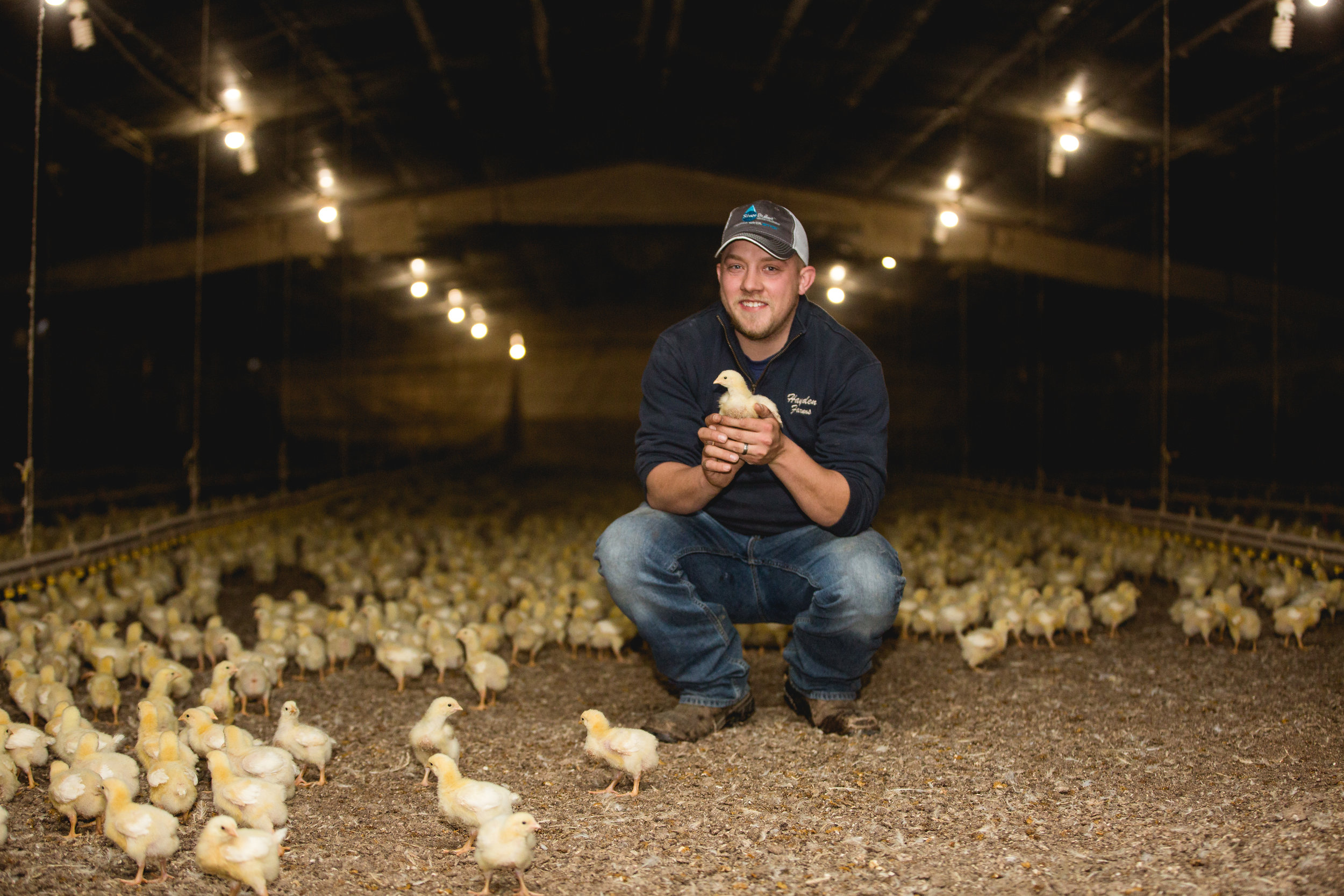 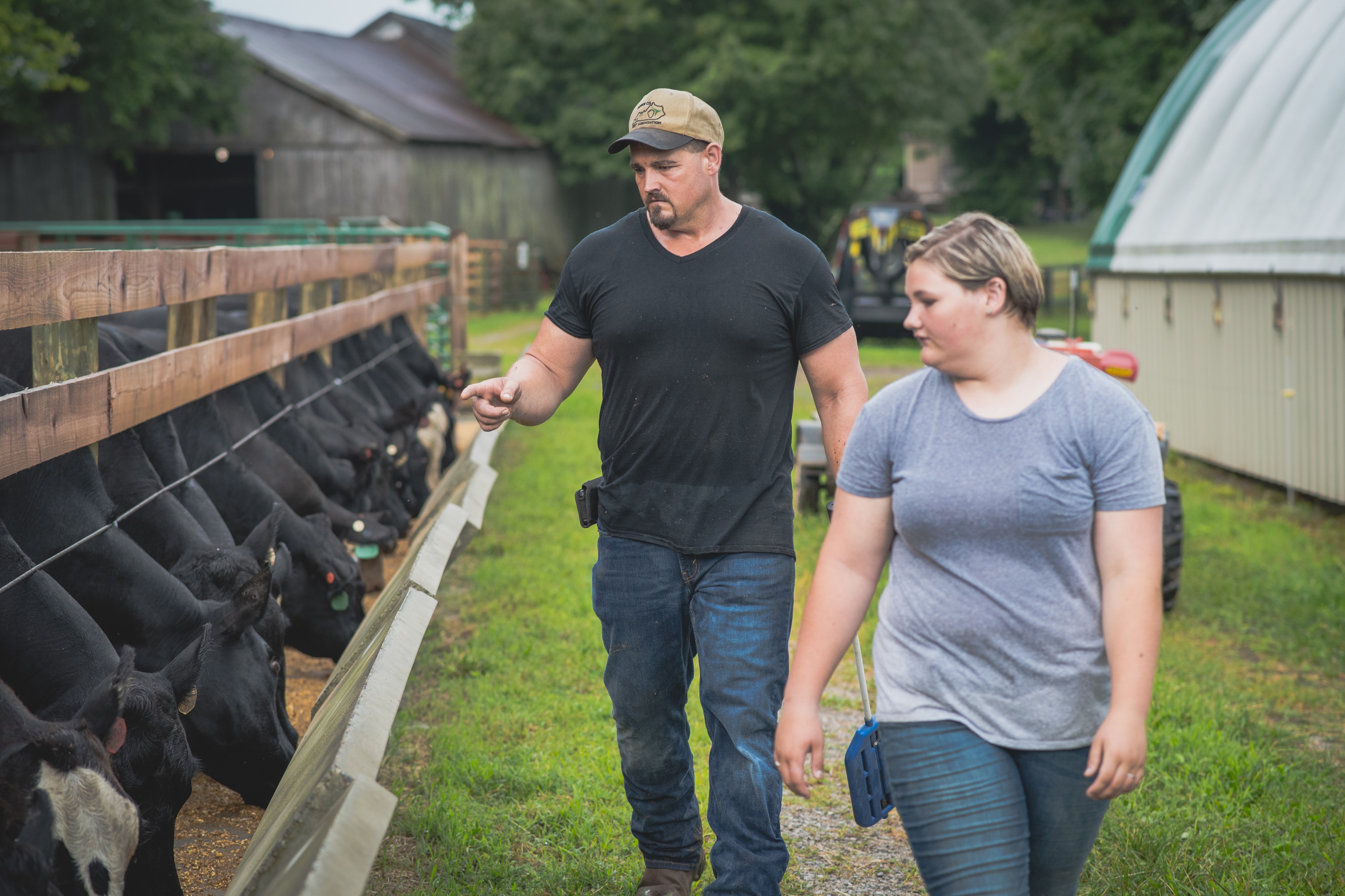 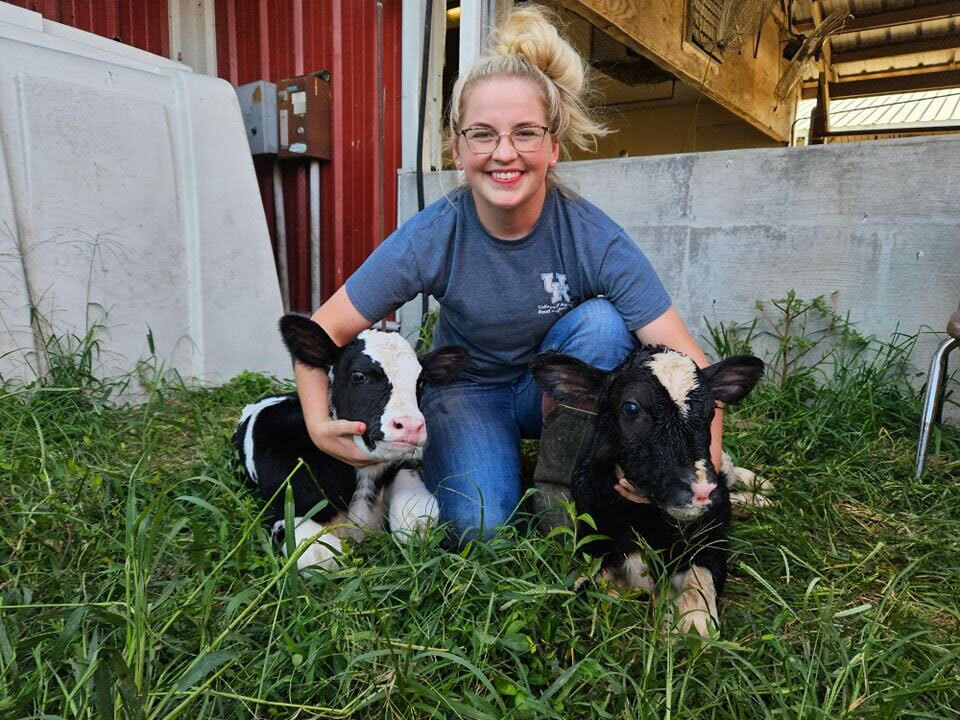 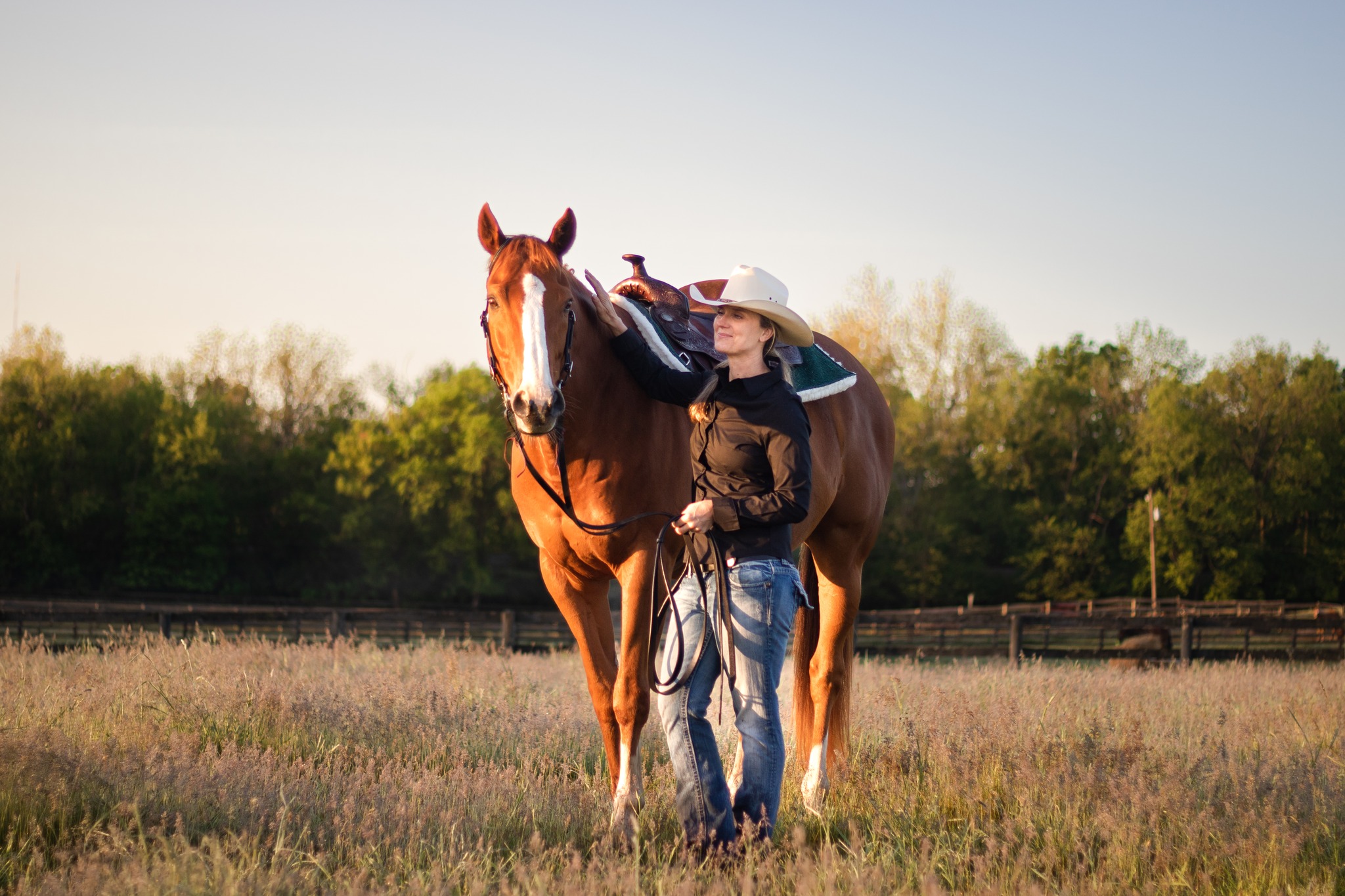 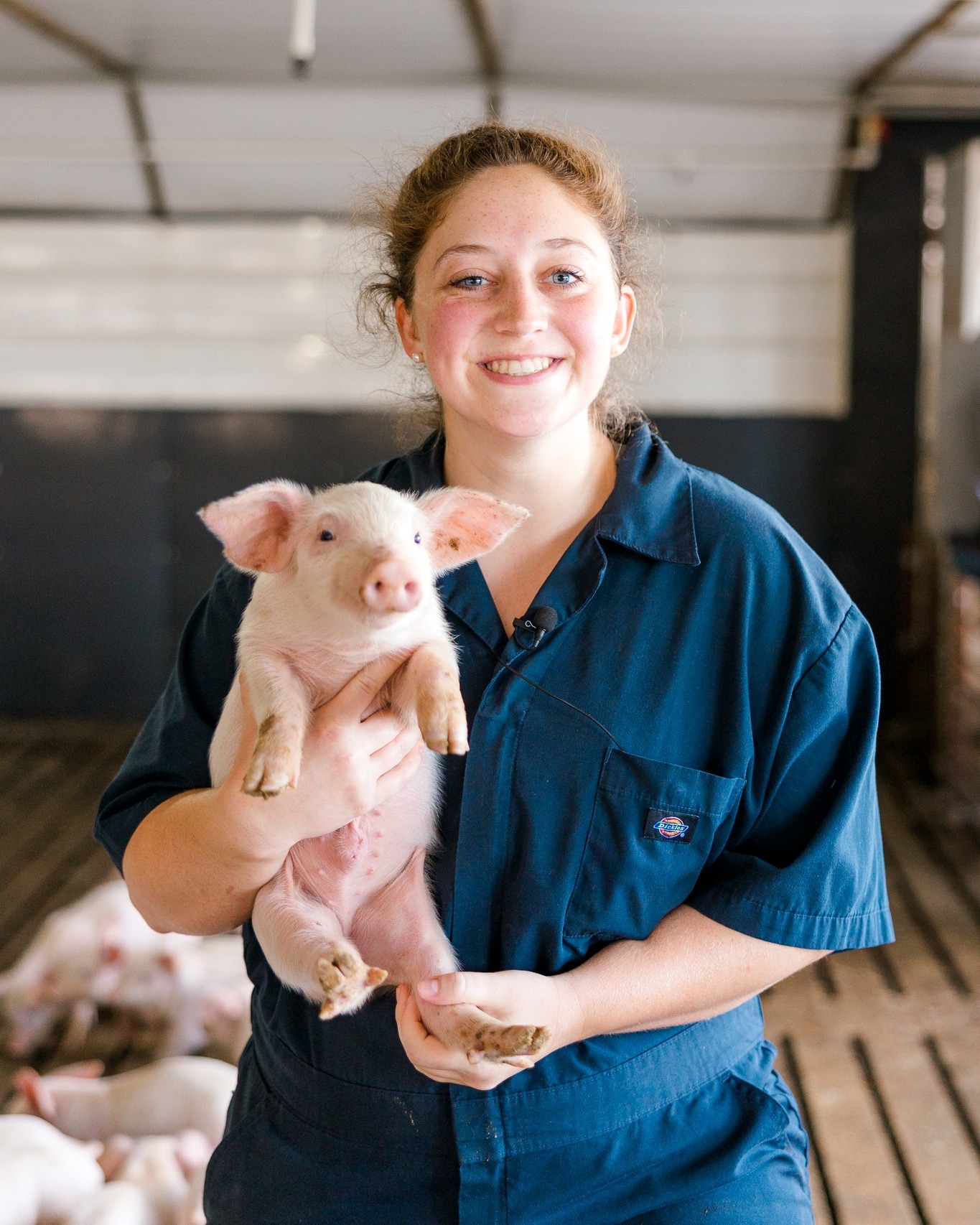 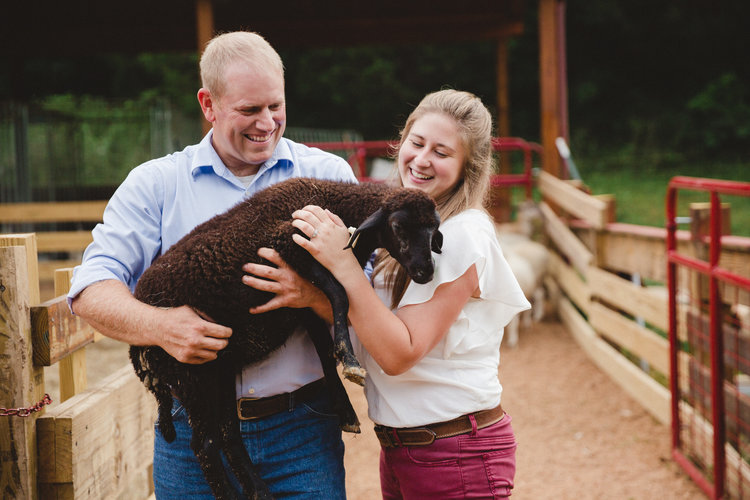 [Speaker Notes: Thank you for choosing to create a center to sustain and grow the livestock industry in Kentucky and in the region]
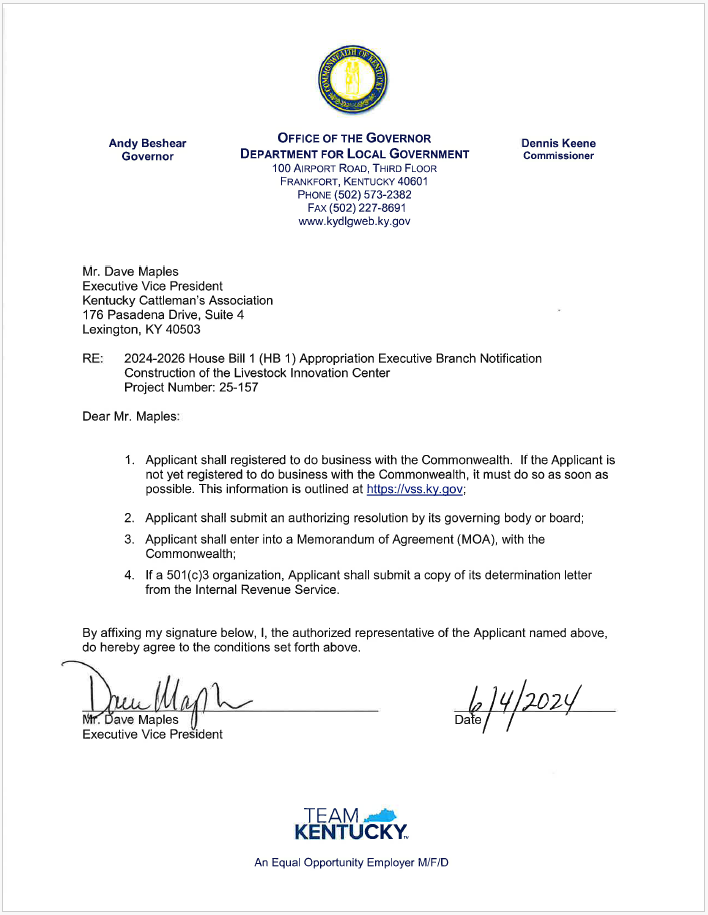 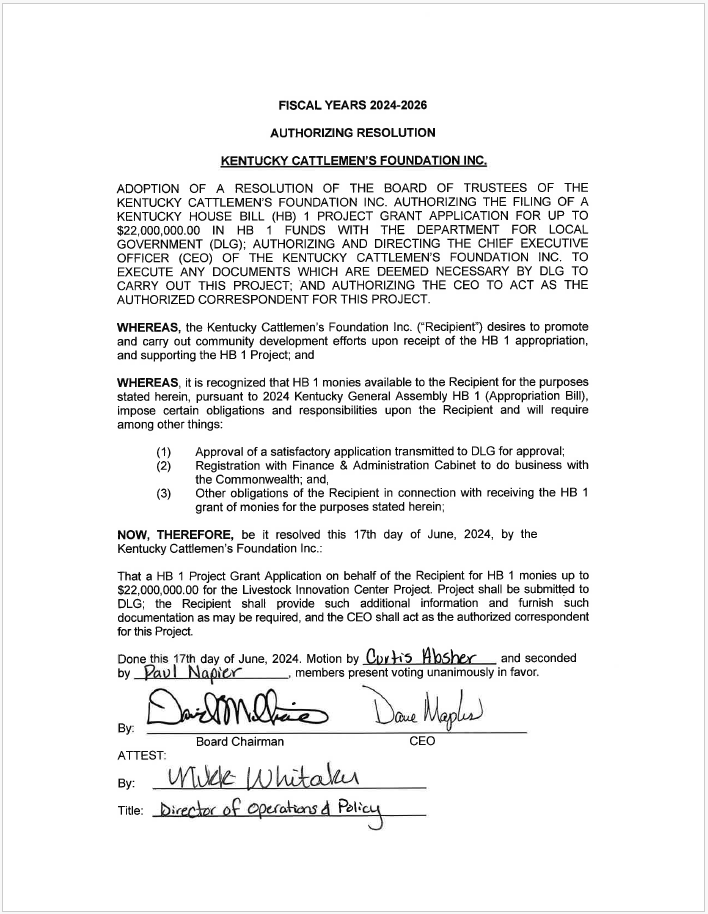 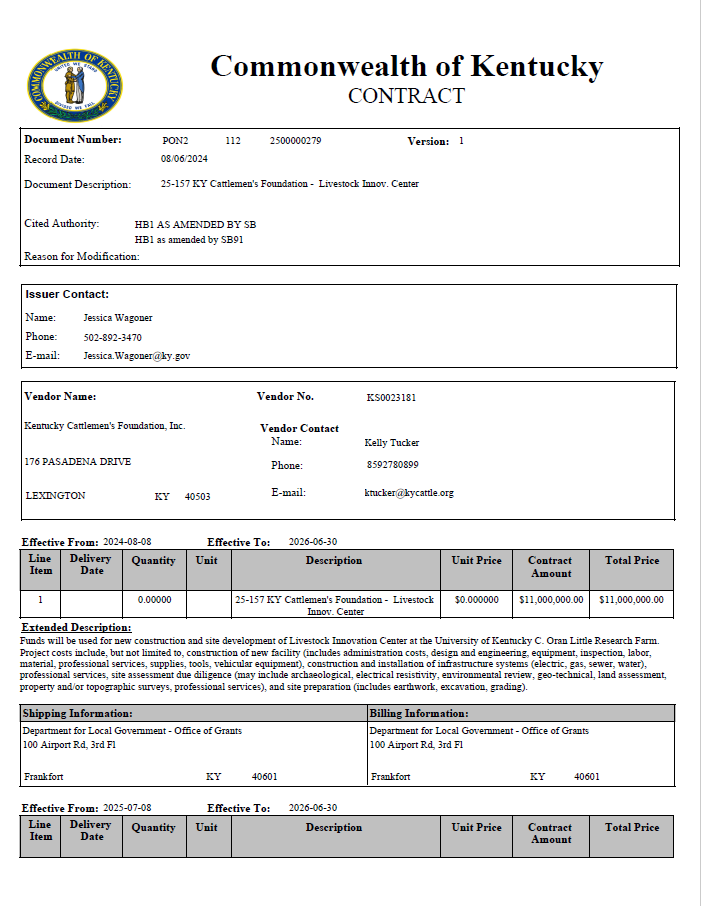 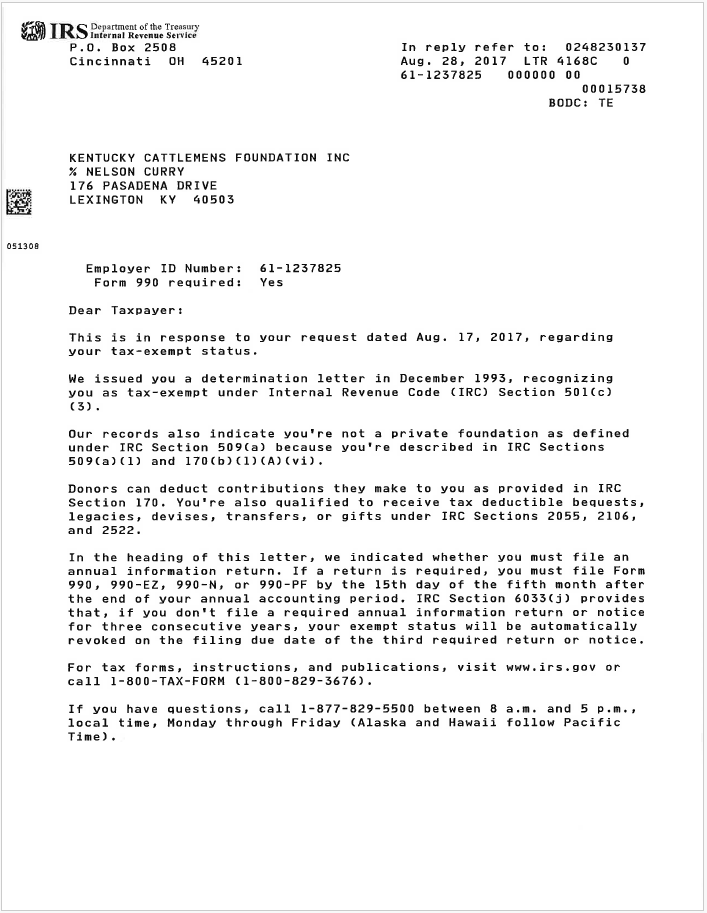 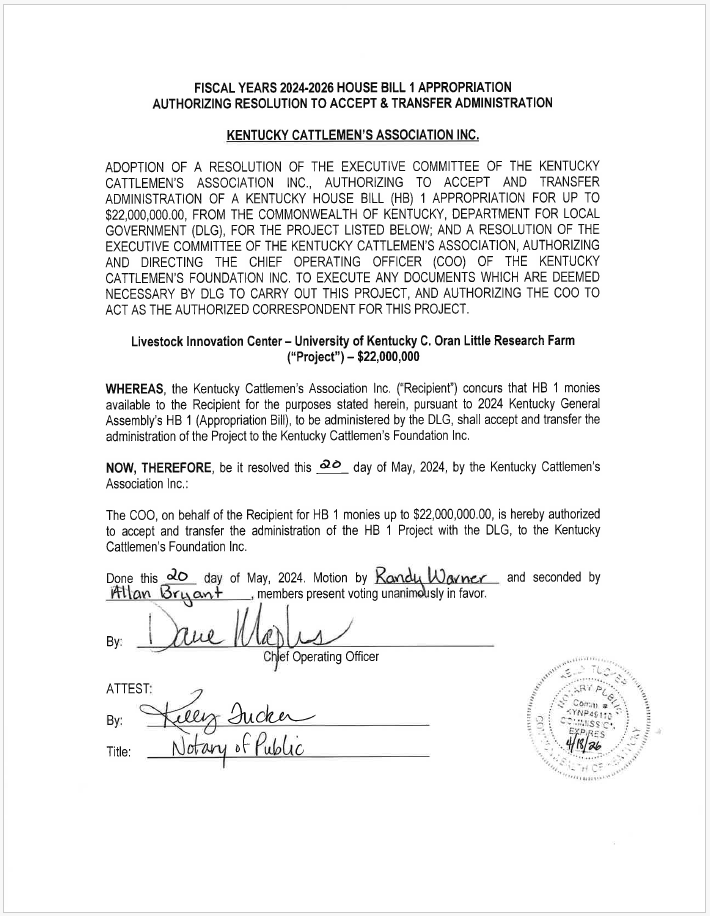 August 7
June 17
June 4
June 6
May 20
Recipient of House Bill 1
Background
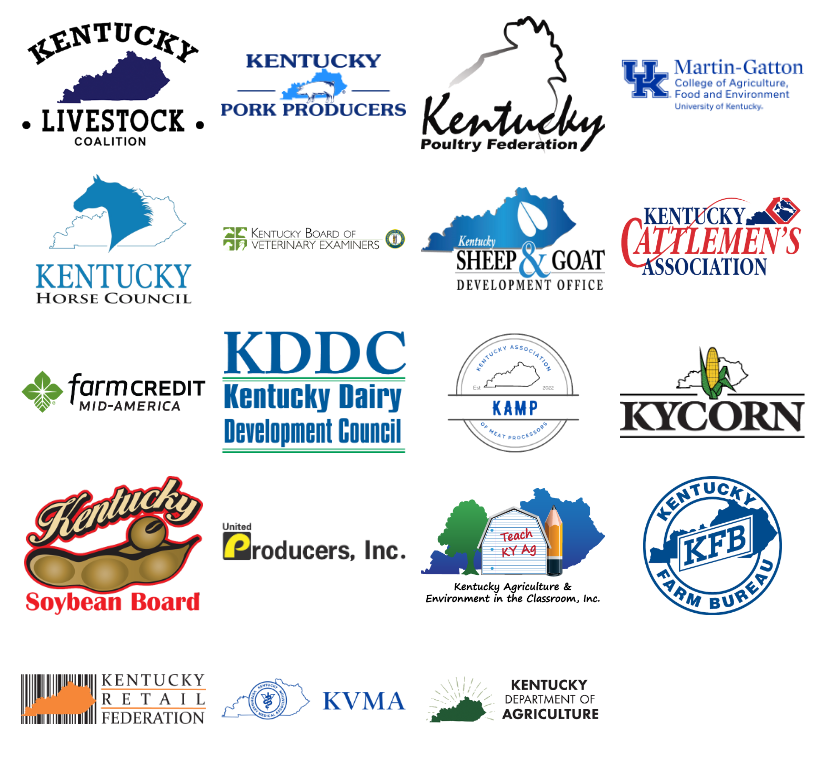 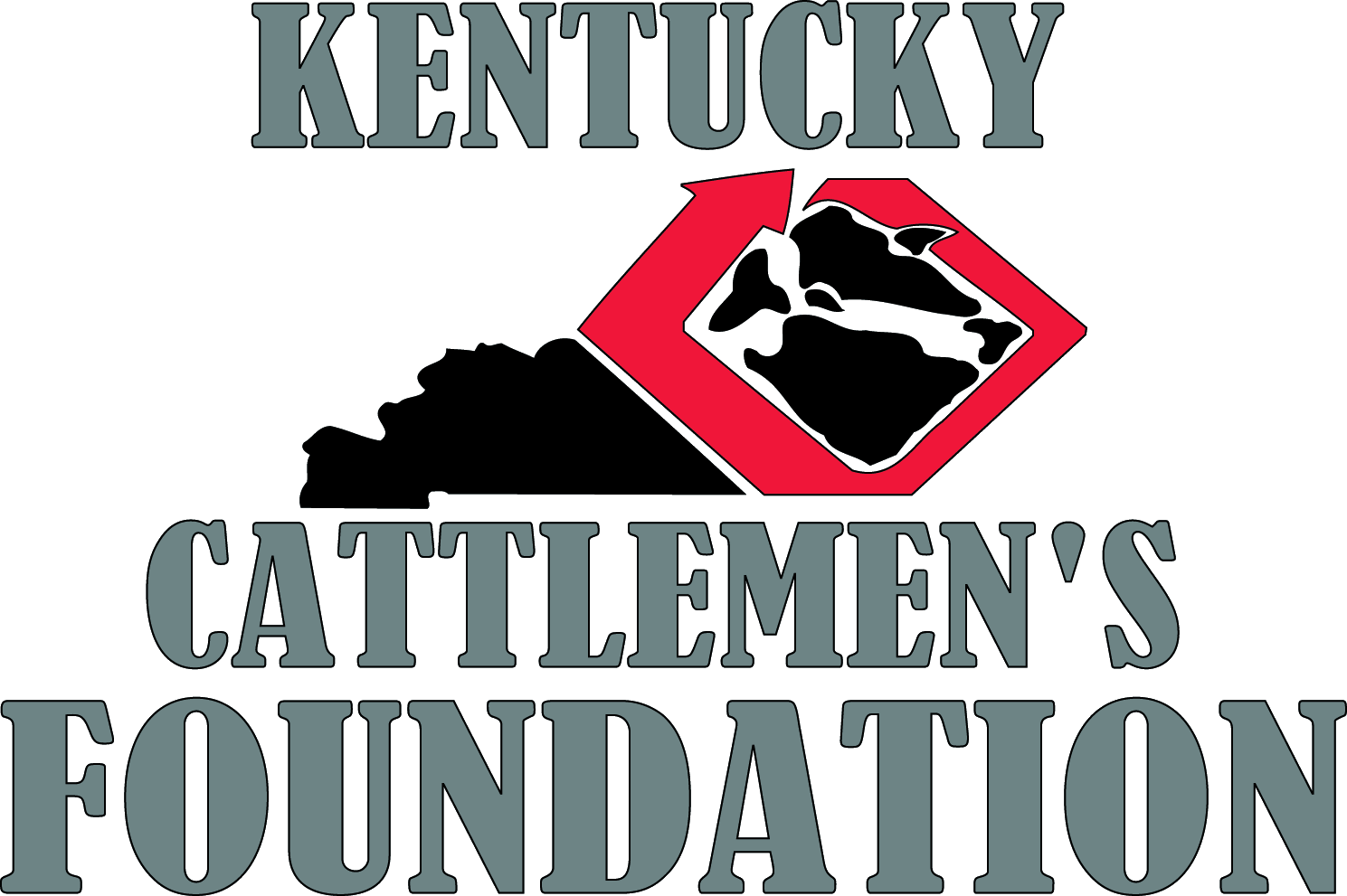 The idea for an innovation center began with a strong statement of need from industry leaders. 

Founded in 1993, the Kentucky Cattlemen’s Foundation is a 501(c)(3) nonprofit organization affiliated with the Kentucky Cattlemen's Association. 

Members of the Kentucky Livestock Coalition, agriculture groups, and county cattlemen's chapters across the state had several meetings between 2019-2024 to develop a combined effort of support for a Kentucky Livestock Innovation Center.
2019
2024
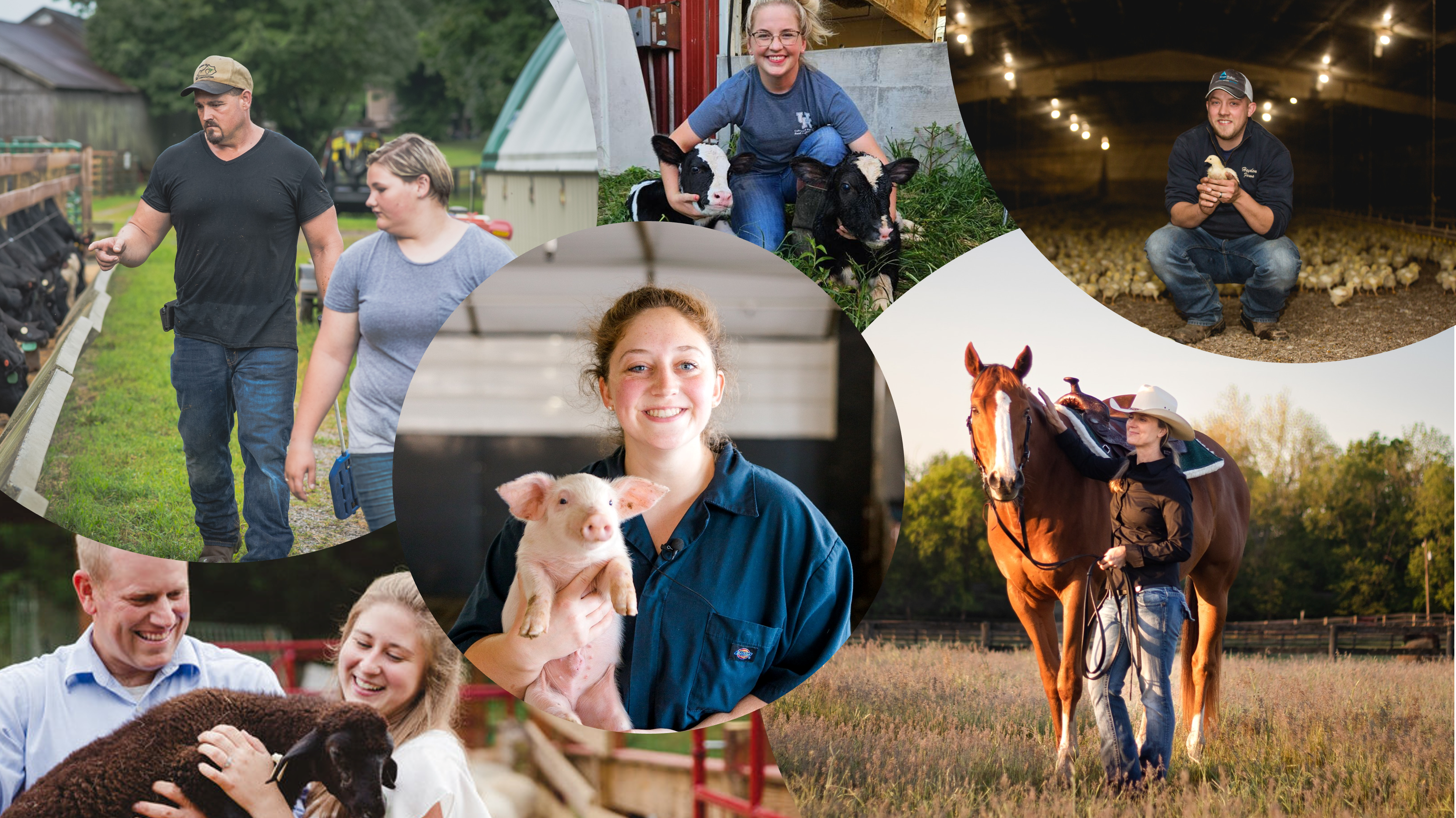 We are stronger
together
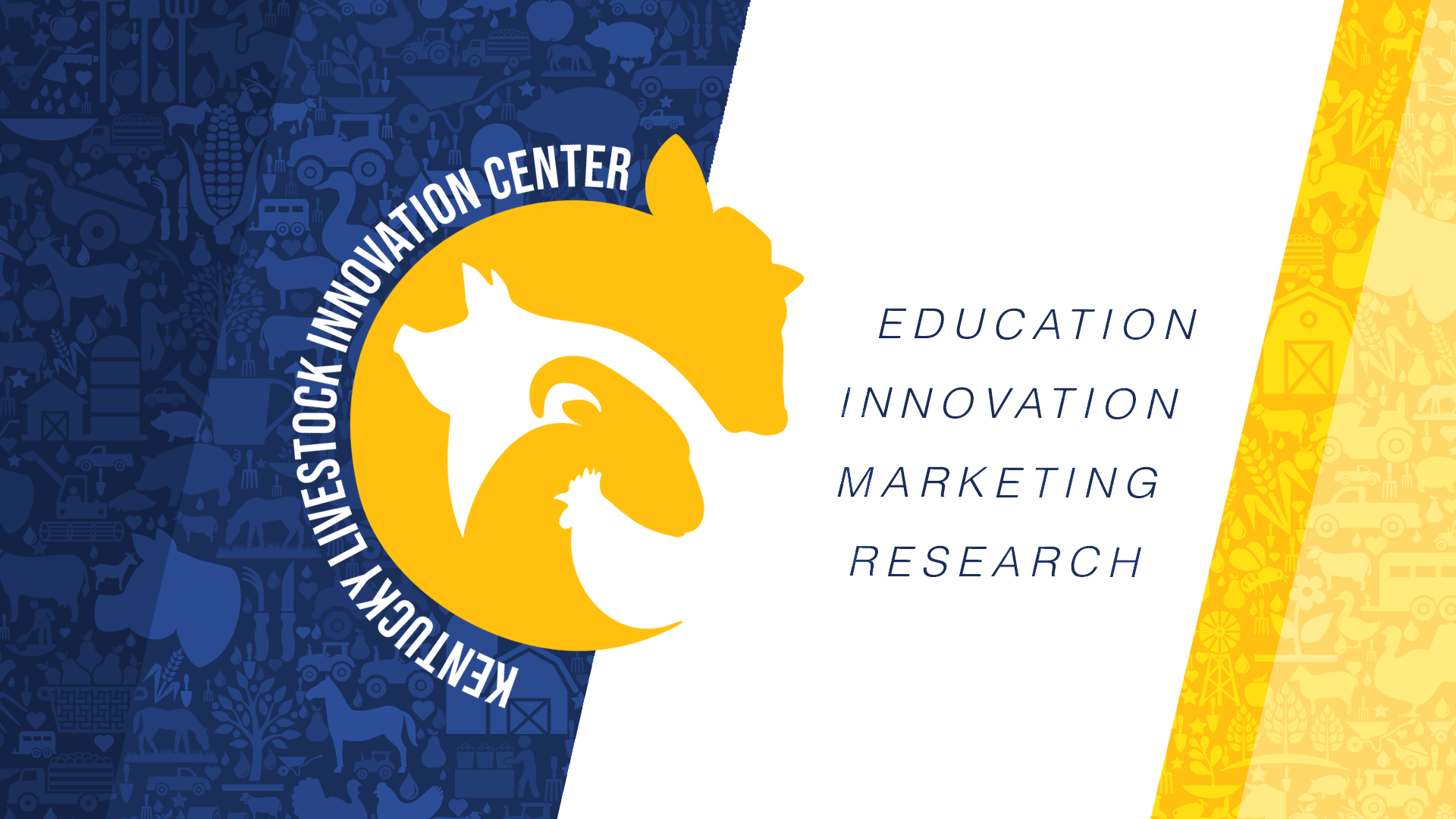 Industry Strategic Objectives
Workforce Development
Value Added Production
Education and Research
Producer Profitability
Consumer Information
Student Enrichment
Advancements in Agriculture
Stronger Food Systems
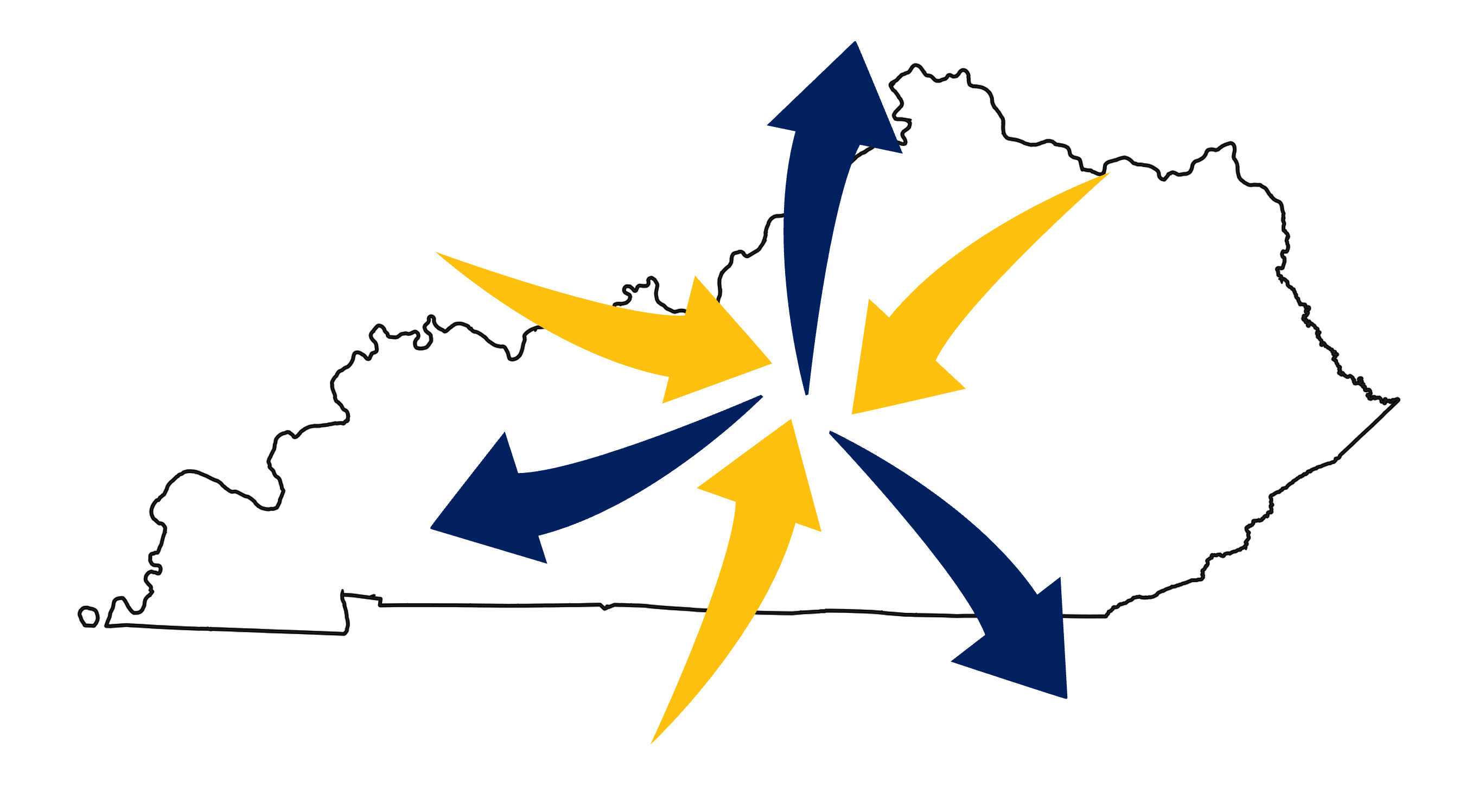 Mission and Purpose
Create a central coordinating location that will directly and indirectly serve as a tool and resource to advance the socioeconomic benefit of agriculture to the Commonwealth of Kentucky.

Direct Impact (Hands-On):
Field Demonstrations
Workshops and Training Sessions

Indirect Impact (Developmental):
Curriculum Development
Industry Collaboration
C. Oran Little Research Farm – Versailles, KY
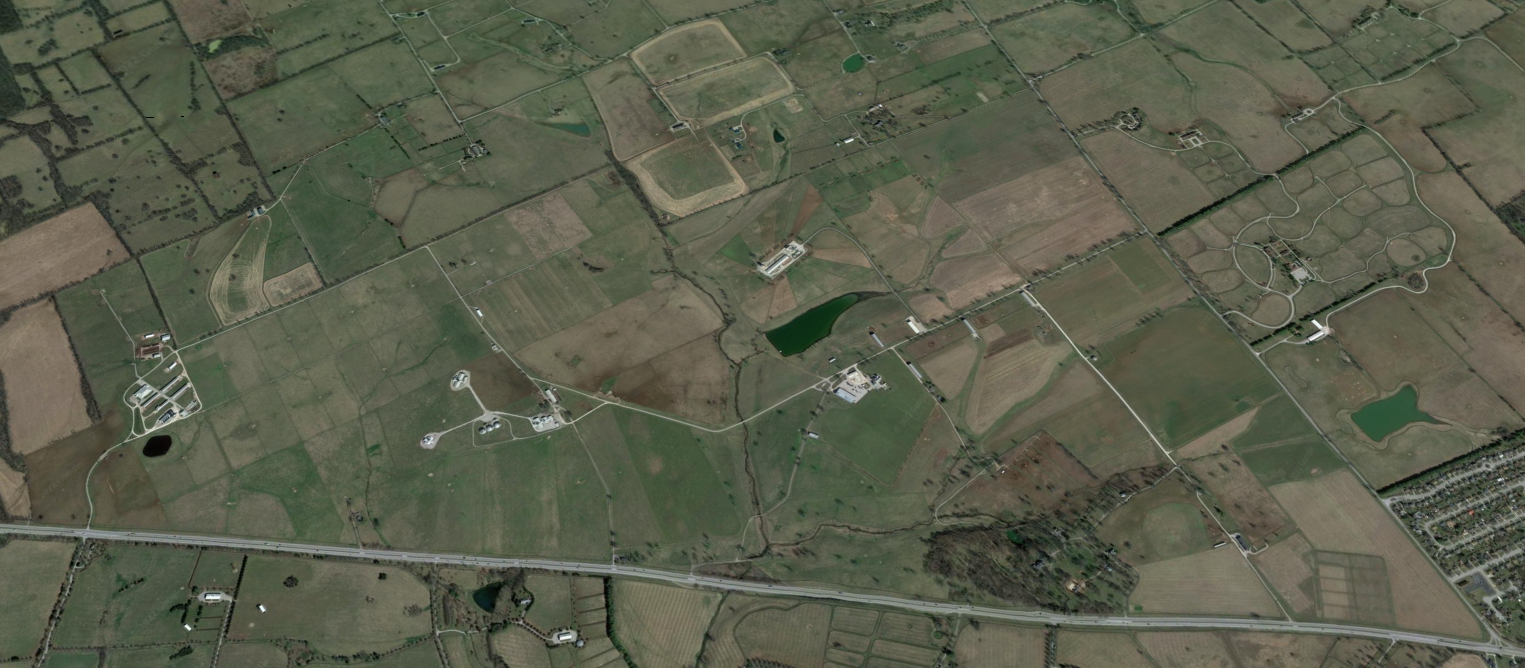 Sheep Unit
Meats & Foods Development Center
Poultry Unit
Swine Unit
Beef Unit
Equine Unit
Livestock Innovation Center
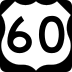 Crop Research
OPENING THE DOOR TO OPPORTUNITIES
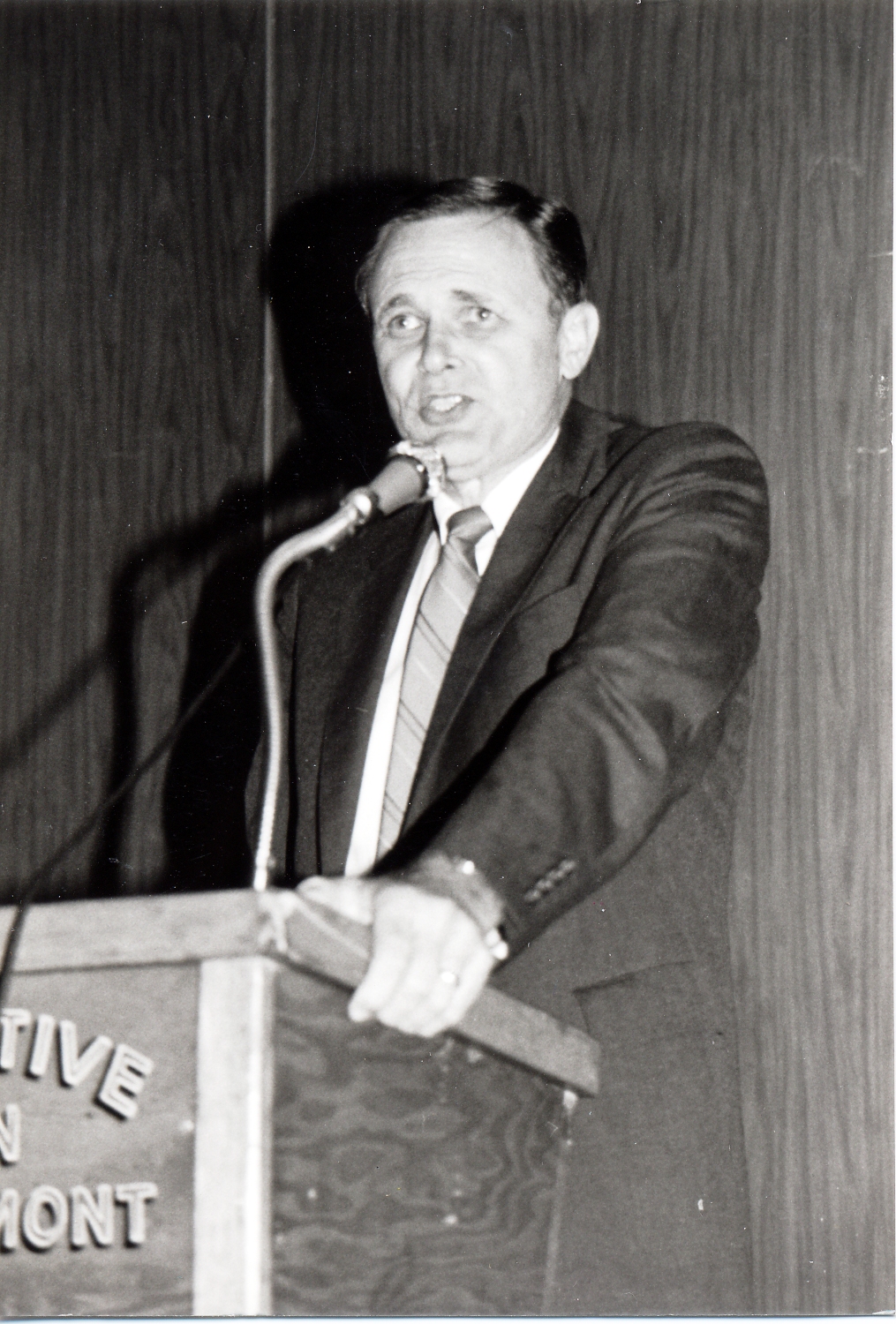 The development of new technologies and methodologies for the sake of their development alone is of little benefit to anyone.The true merit lies in the timely and accurate dissemination of that technology in a manner such that it reaches the maximum number of potential clientele.” – Dean C. Oran Little
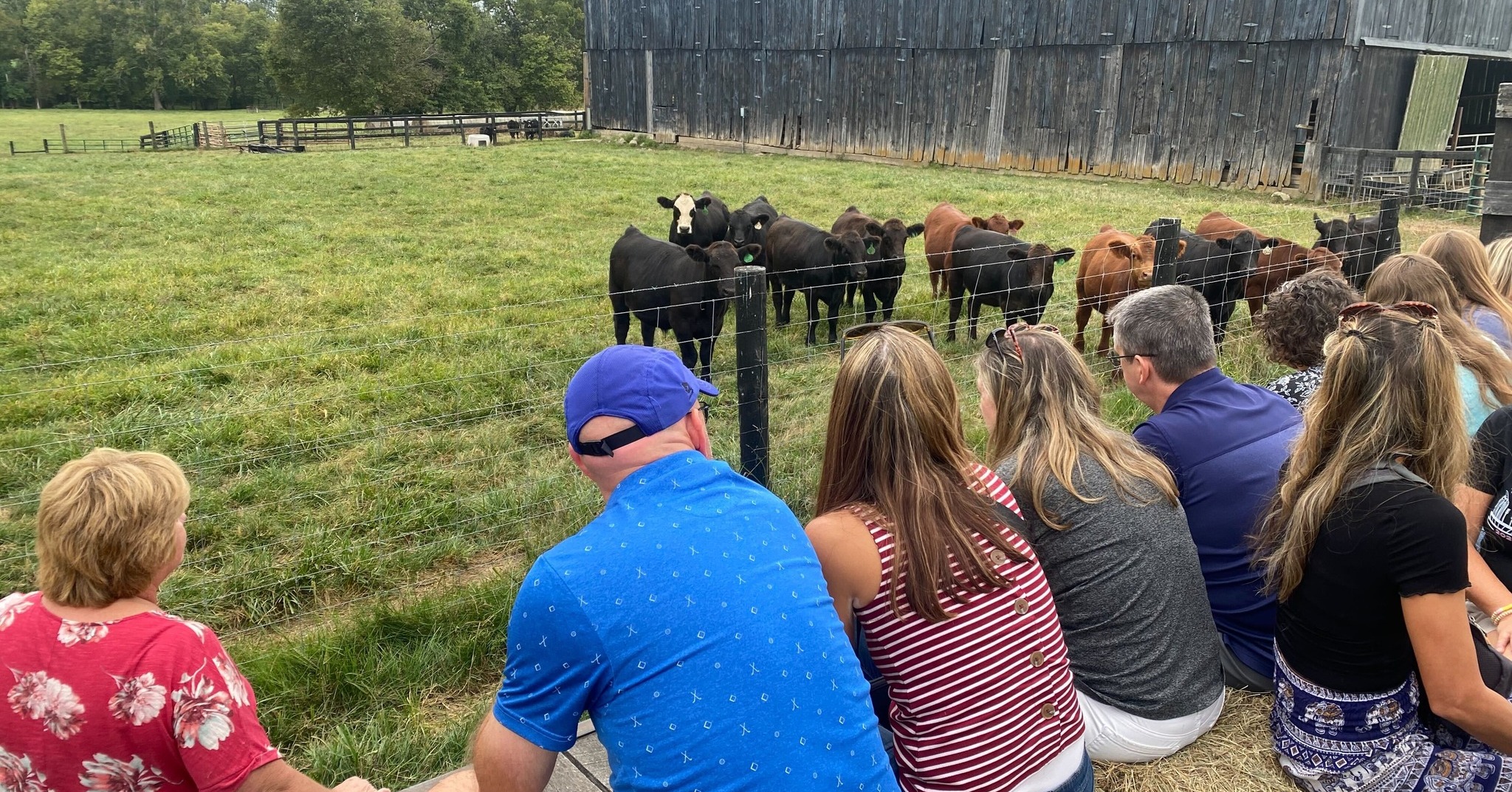 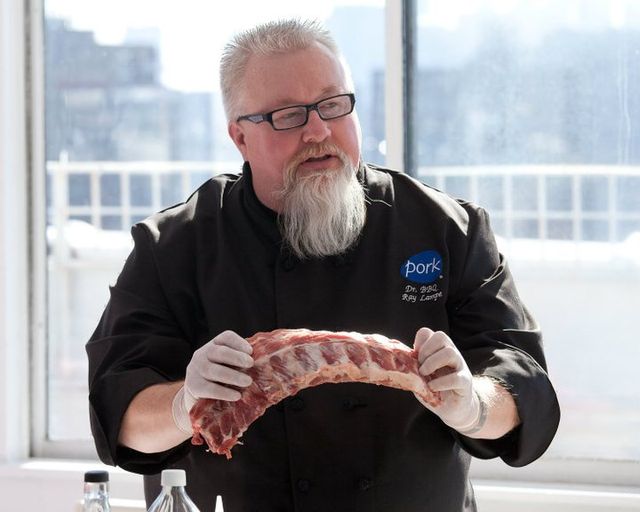 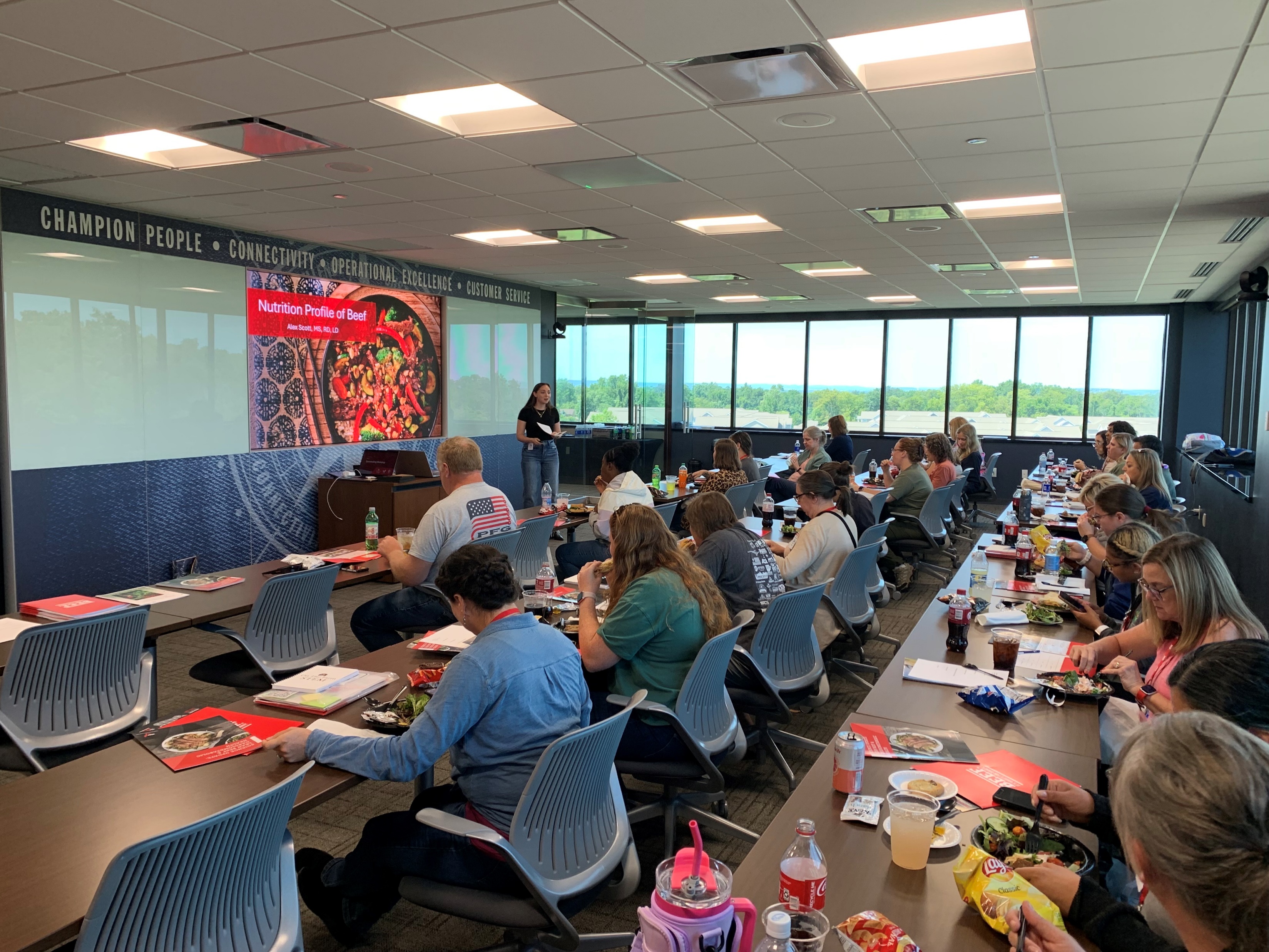 Health Professionals
OPENING THE DOOR TO OPPORTUNITIES
This collaborative approach not only enhances the understanding of food systems among health professionals but also empowers farmers to align their production with the nutritional needs of their communities
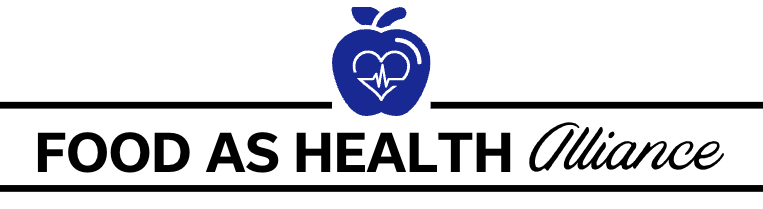 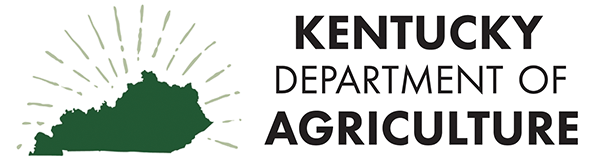 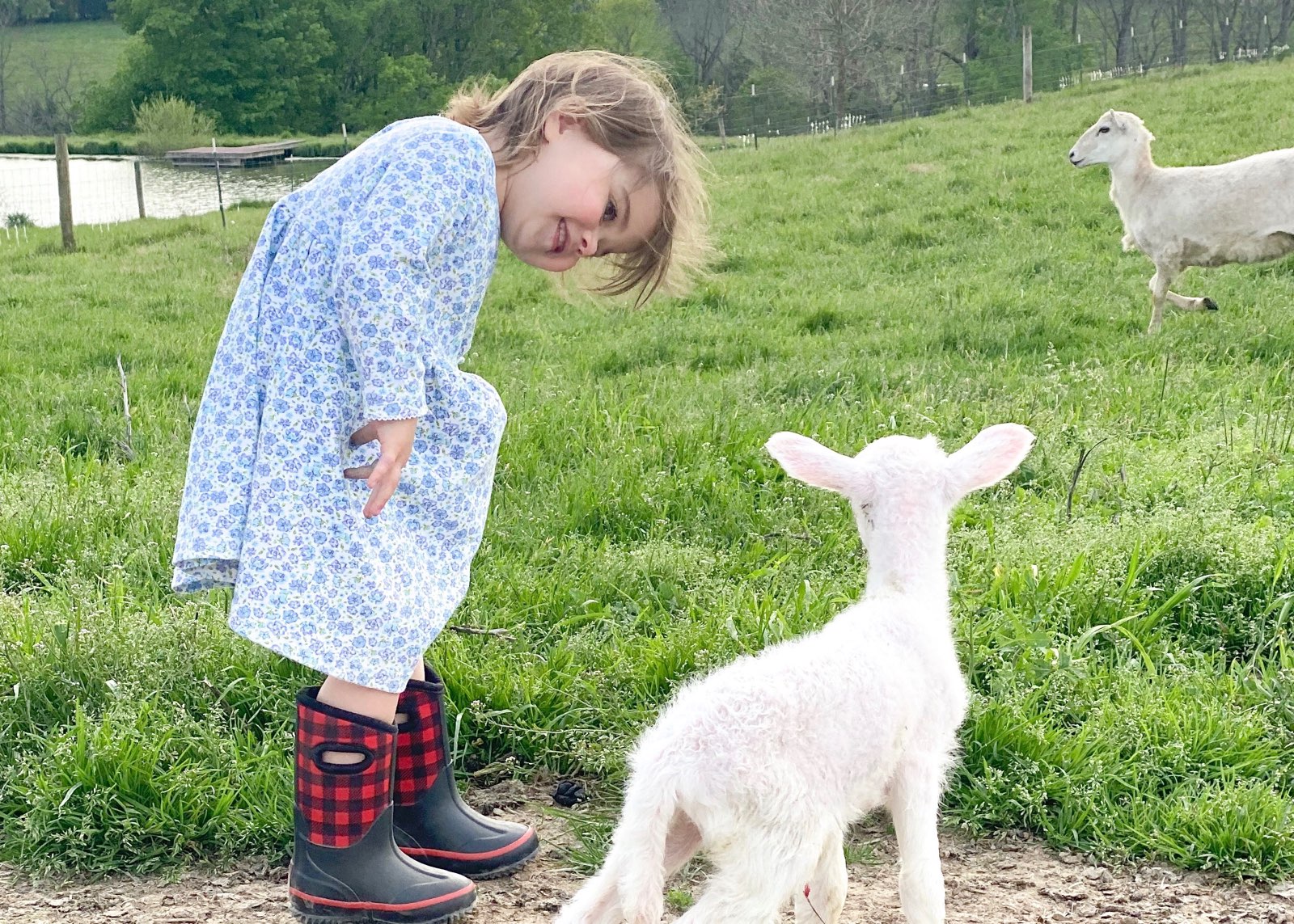 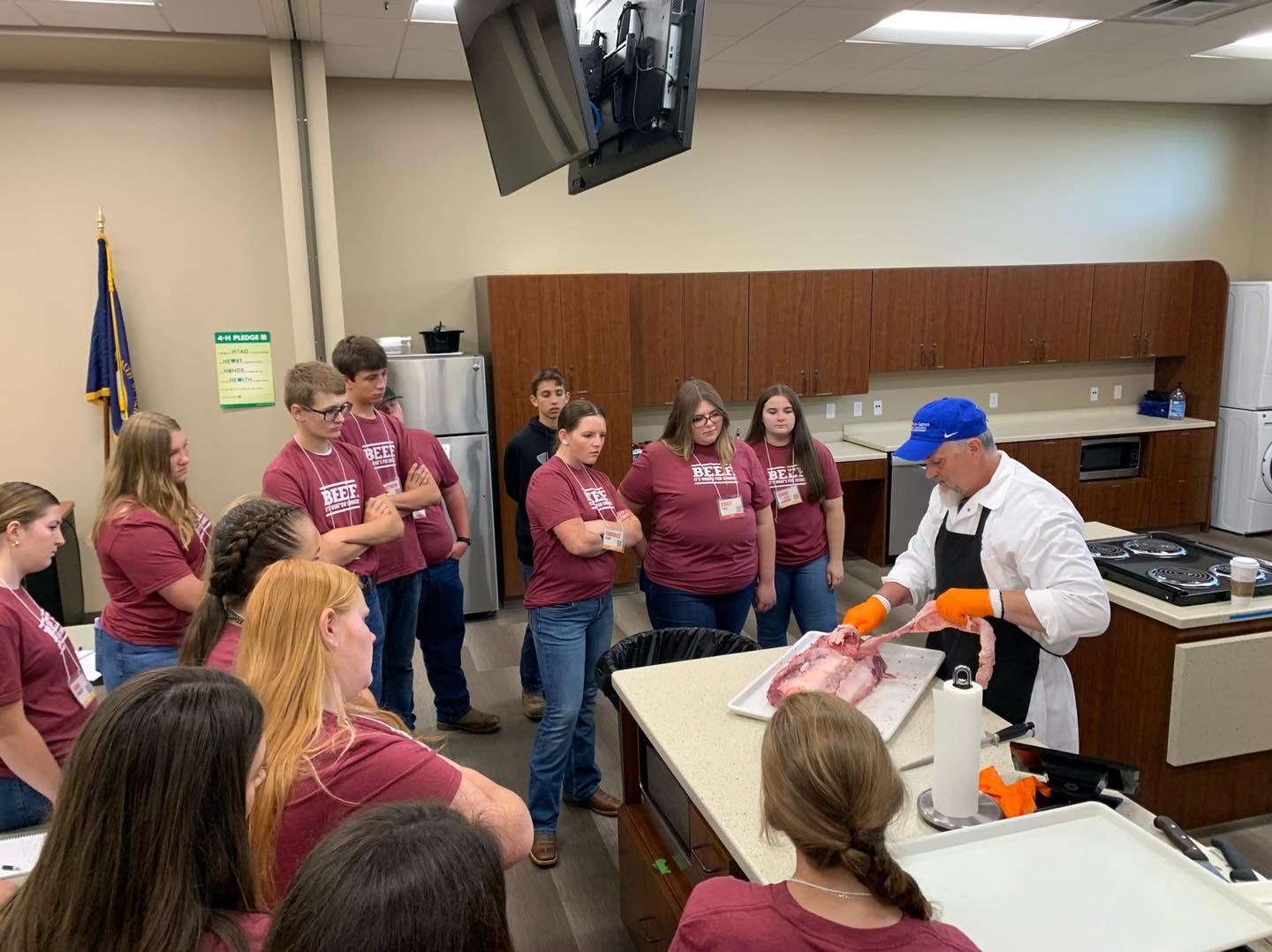 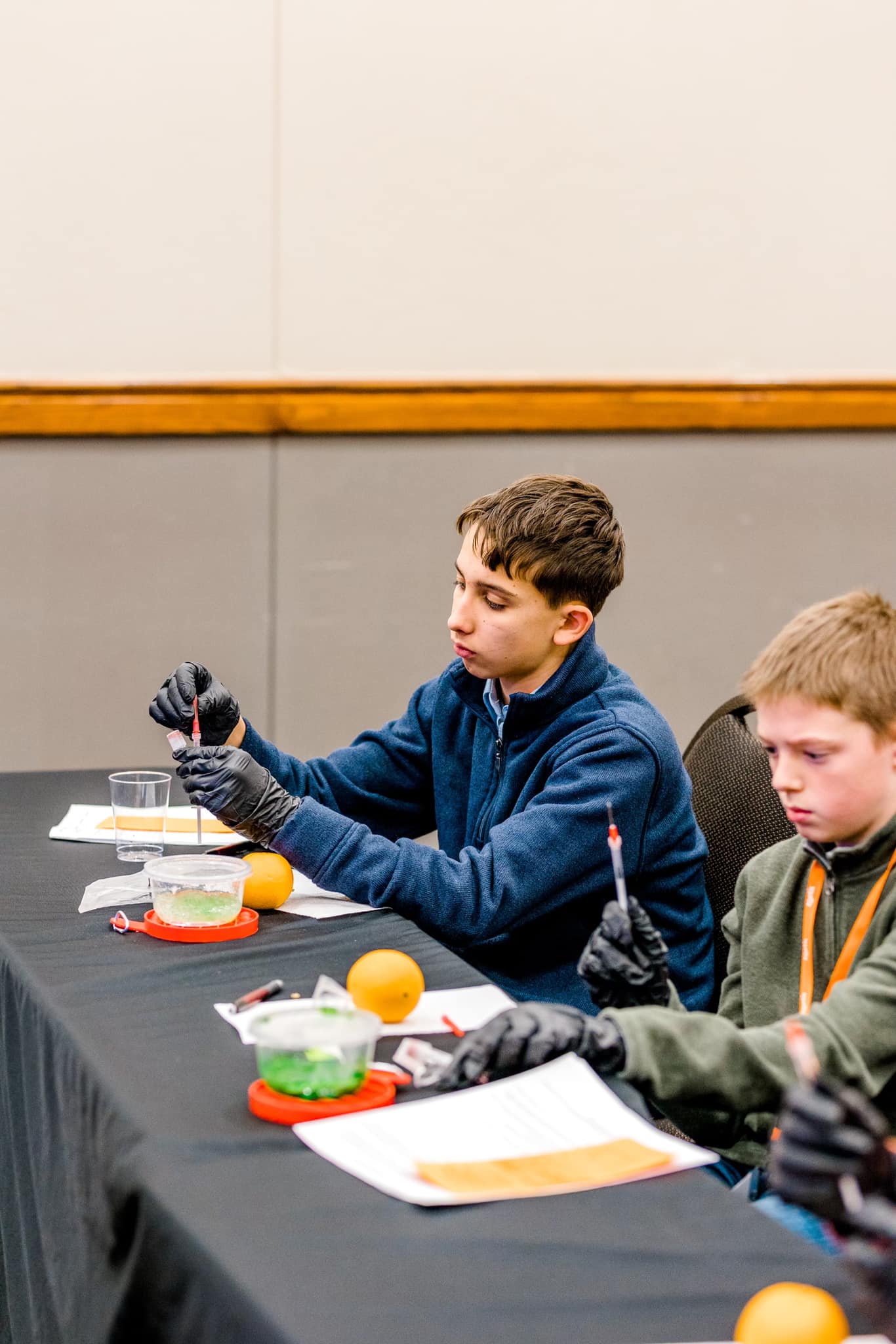 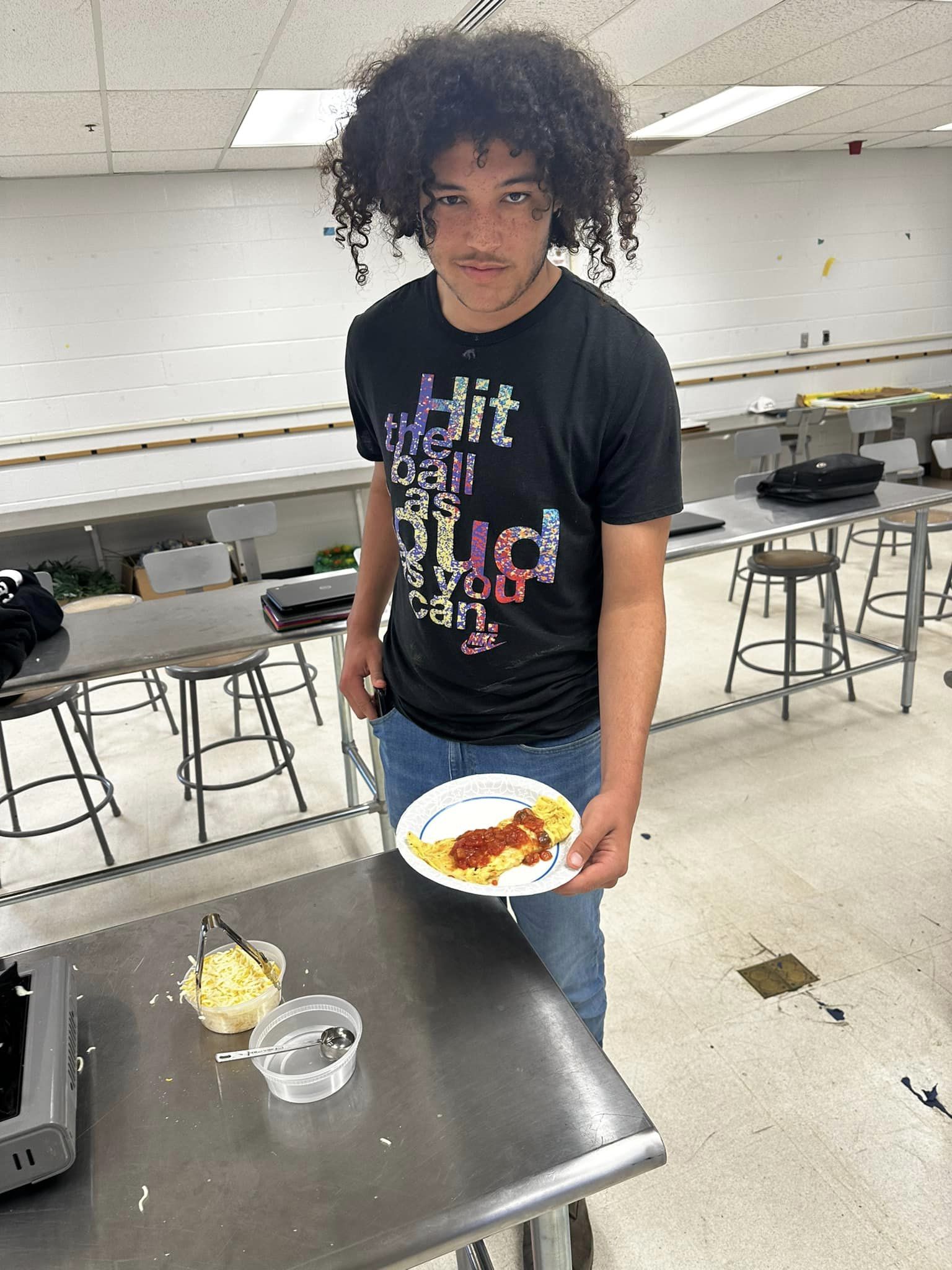 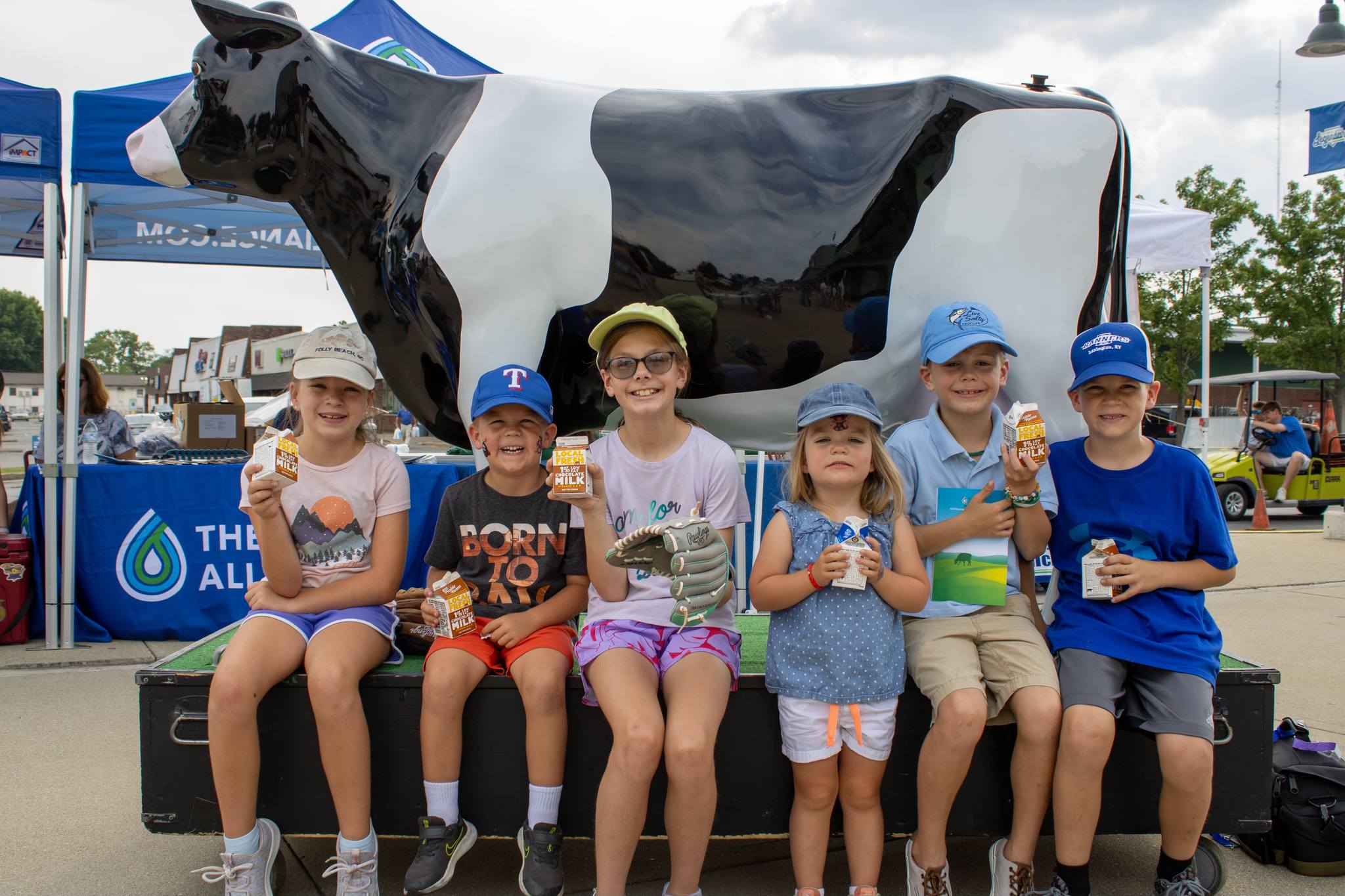 OPENING THE DOOR TO OPPORTUNITIES
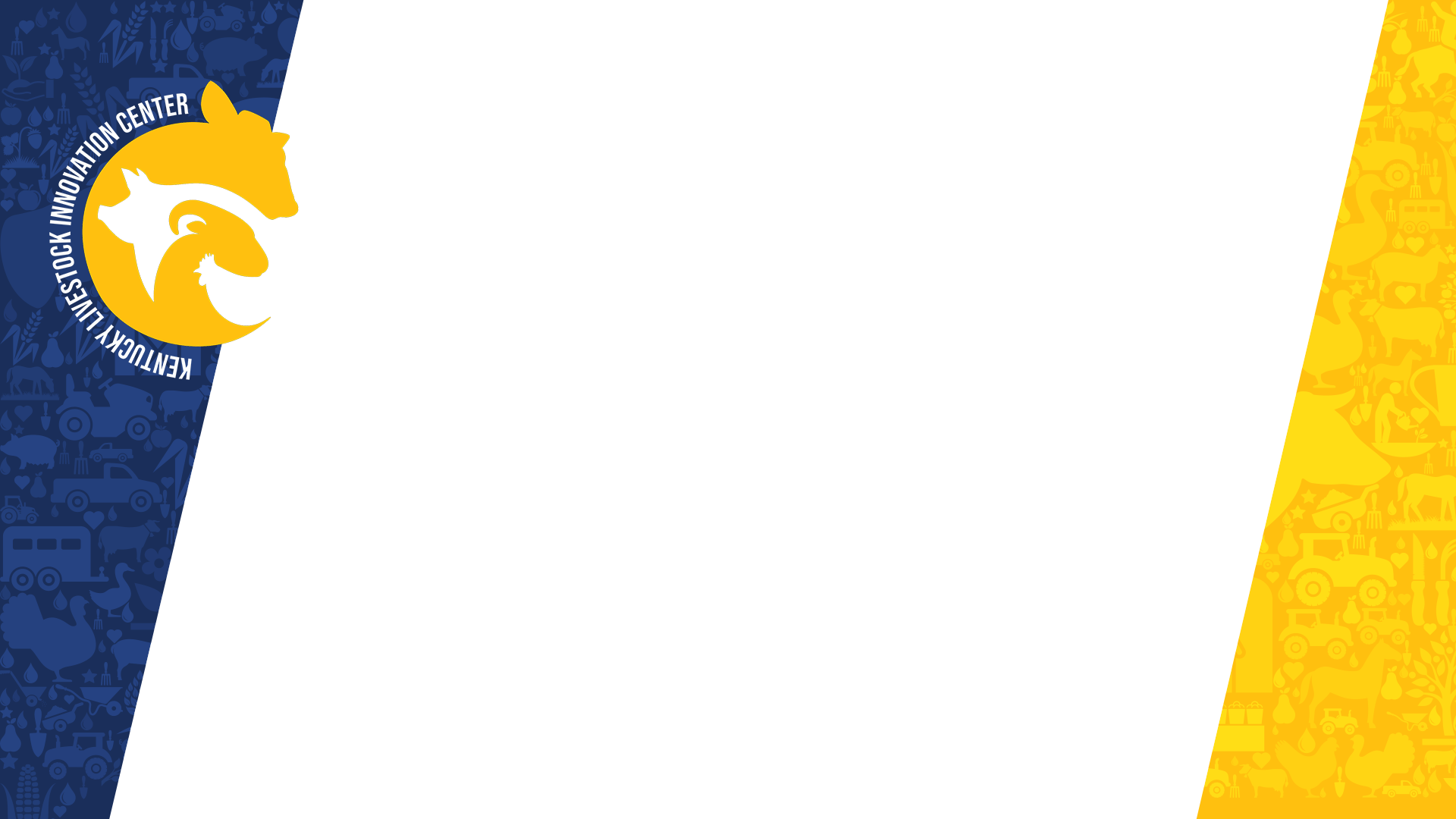 Student Enrichment
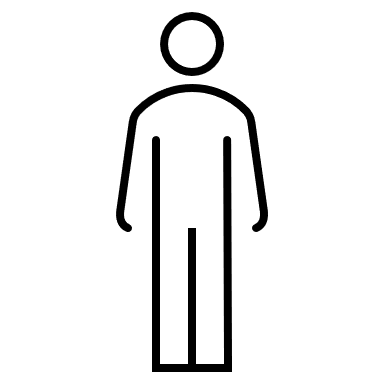 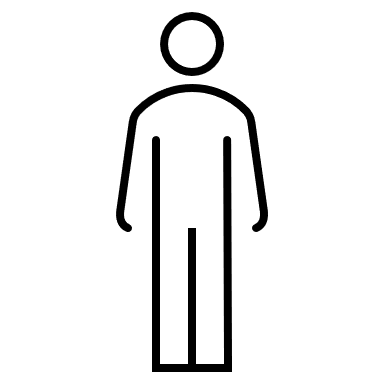 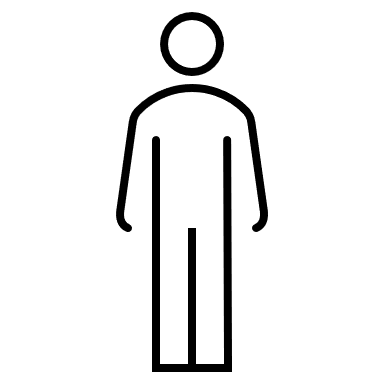 Ag Student
Ag Classes
Ag Job
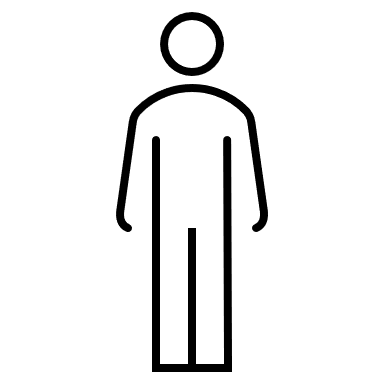 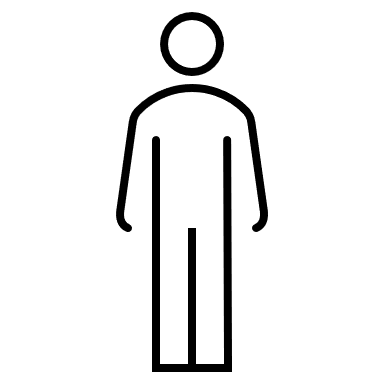 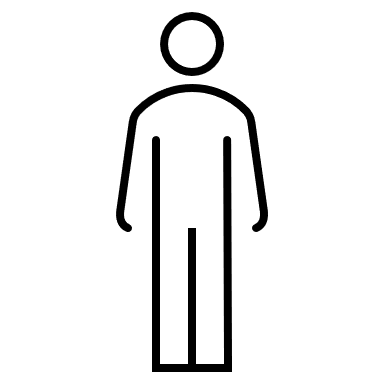 Non-Ag Student
Ag Classes
Ag Job
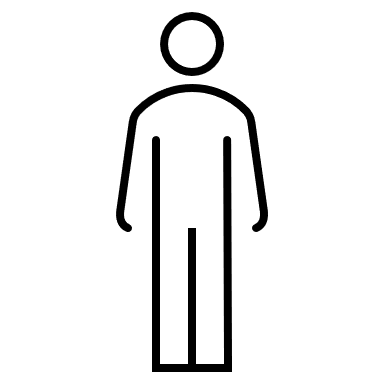 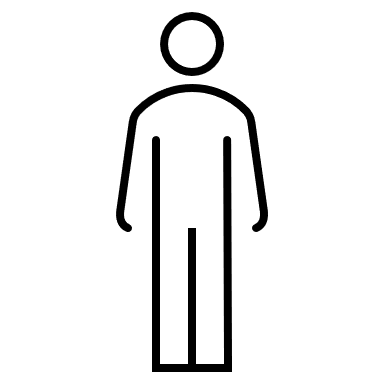 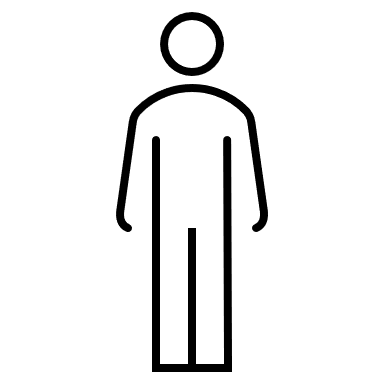 Non-Ag Student
Ag Job
Non-Ag Classes
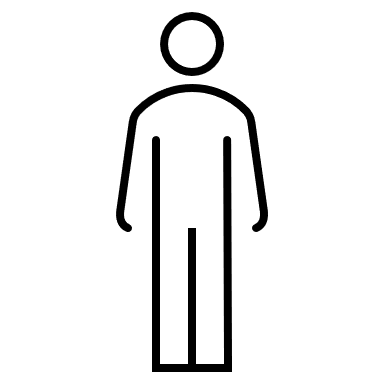 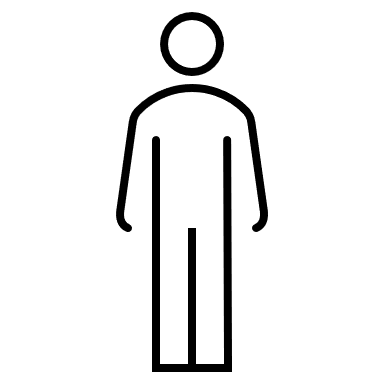 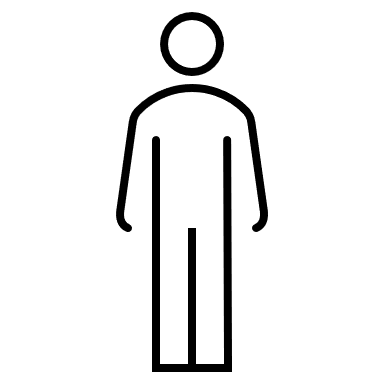 Non-Ag Classes
Non-Ag Job
Non-Ag Student
OPENING THE DOOR TO OPPORTUNITIES
Economic Development
Challenge
Decrease in farmers
Decrease in animals
Rising input costs
Rising age of farmer
Shift in business model
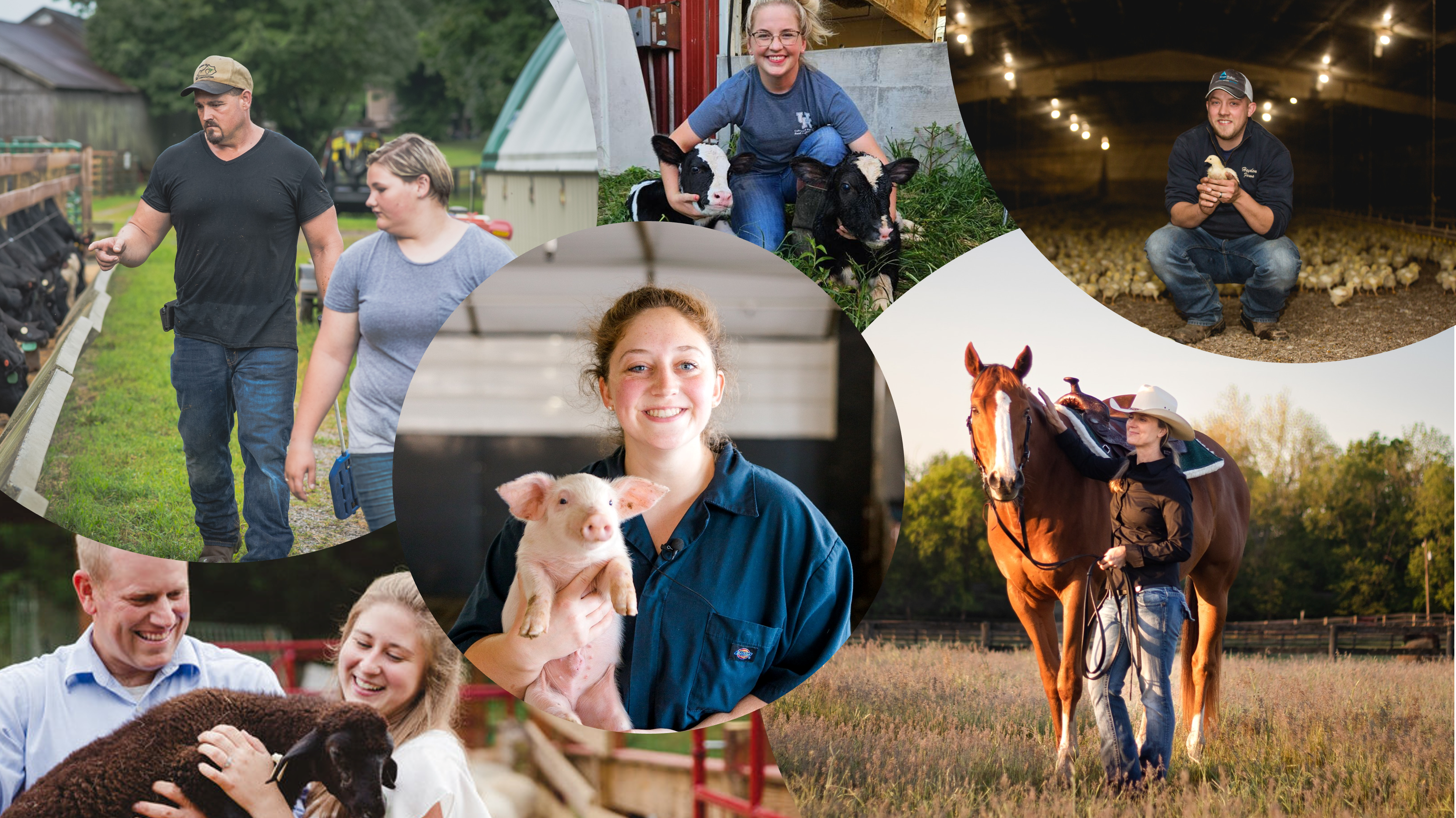 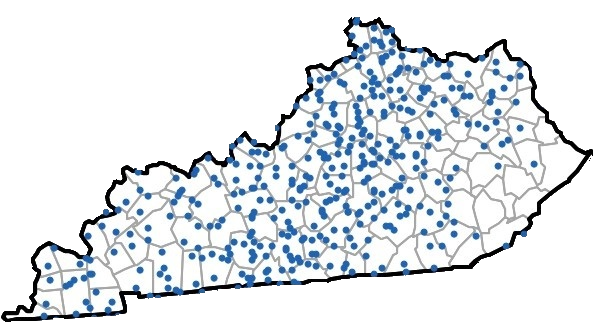 1 dot = 200 farms
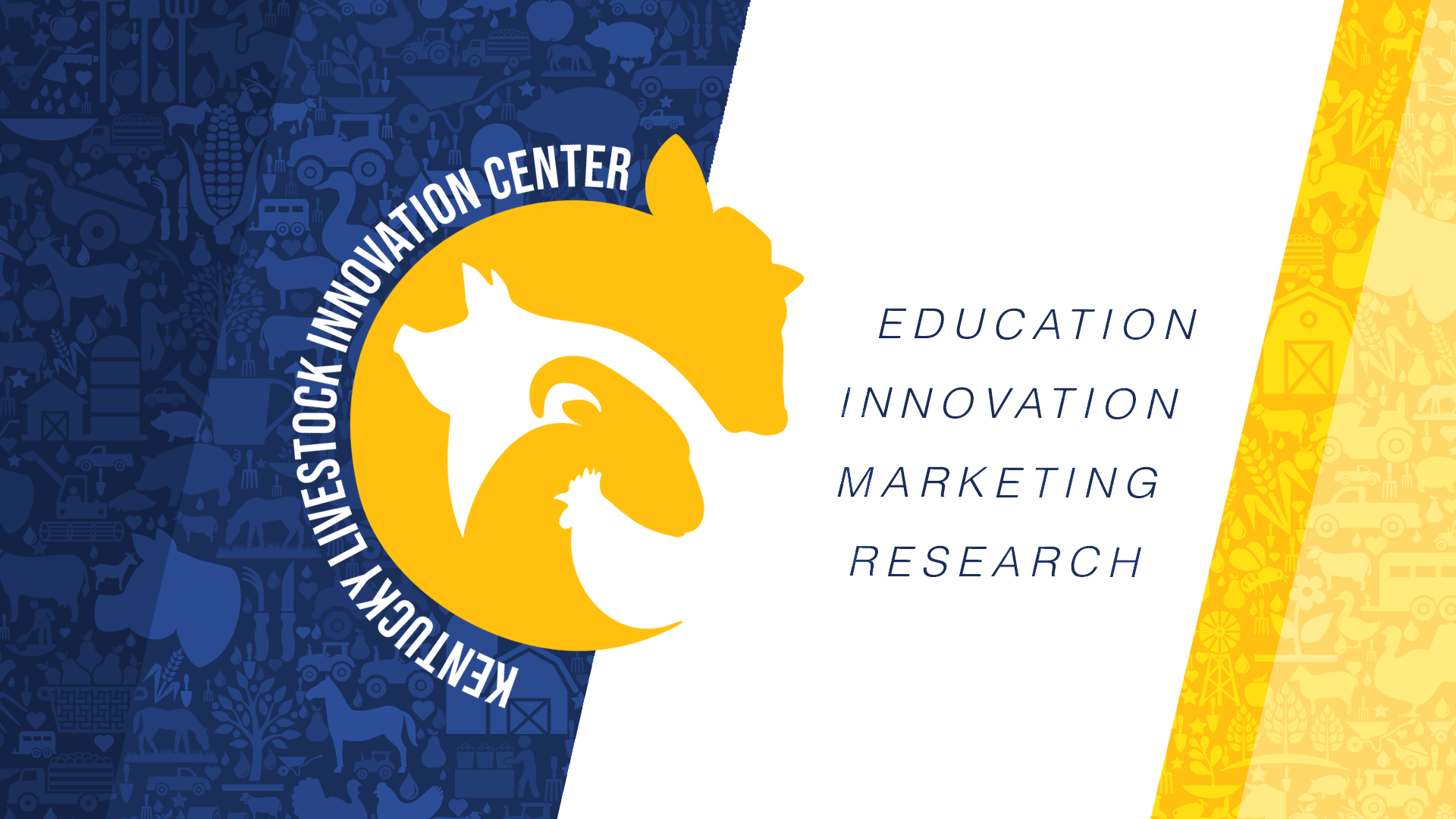 “Don’t you have to actually- build the building?”
Soliciting Proposals
Construction Manager
Architect / Design 

Oversight Committee

Partner Collaboration

Completion: Fall 2027
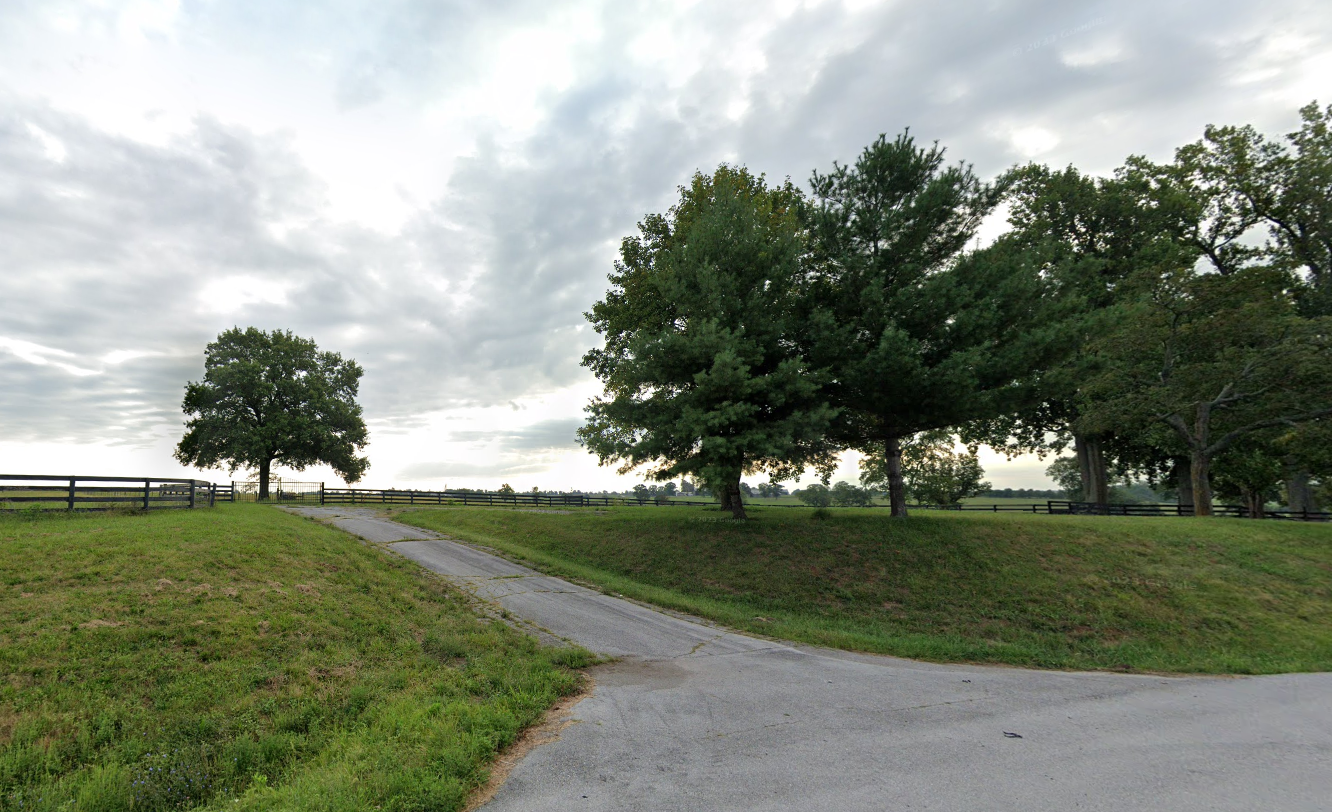 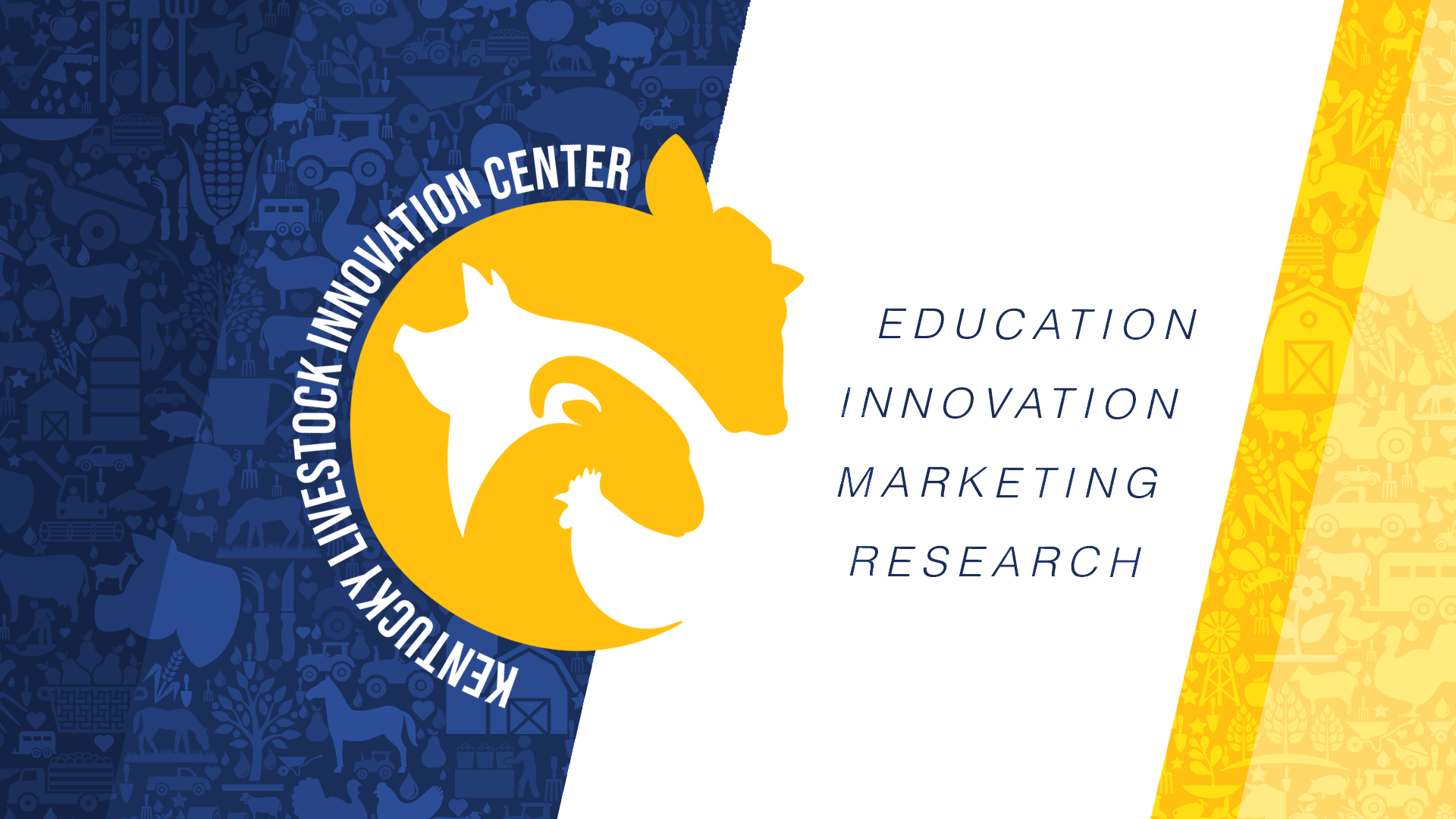 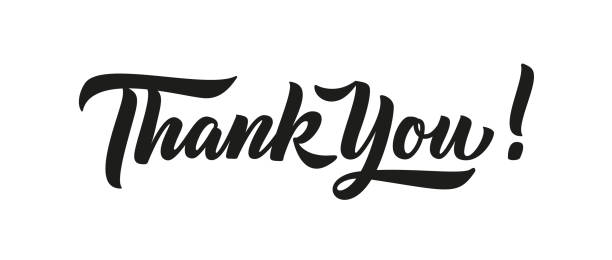 Kentucky Livestock Innovation Centerwww.livestockinnovationcenter.org
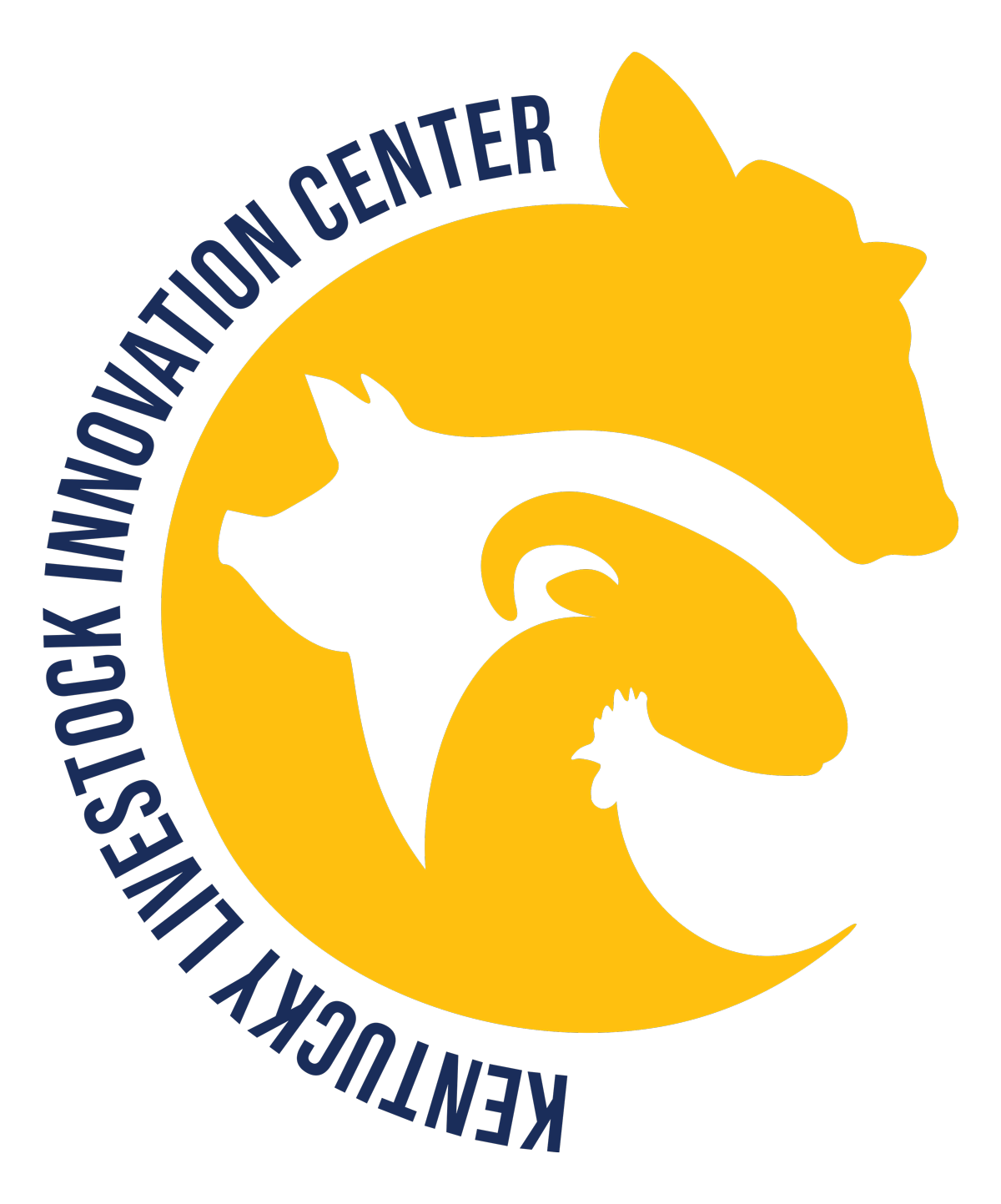